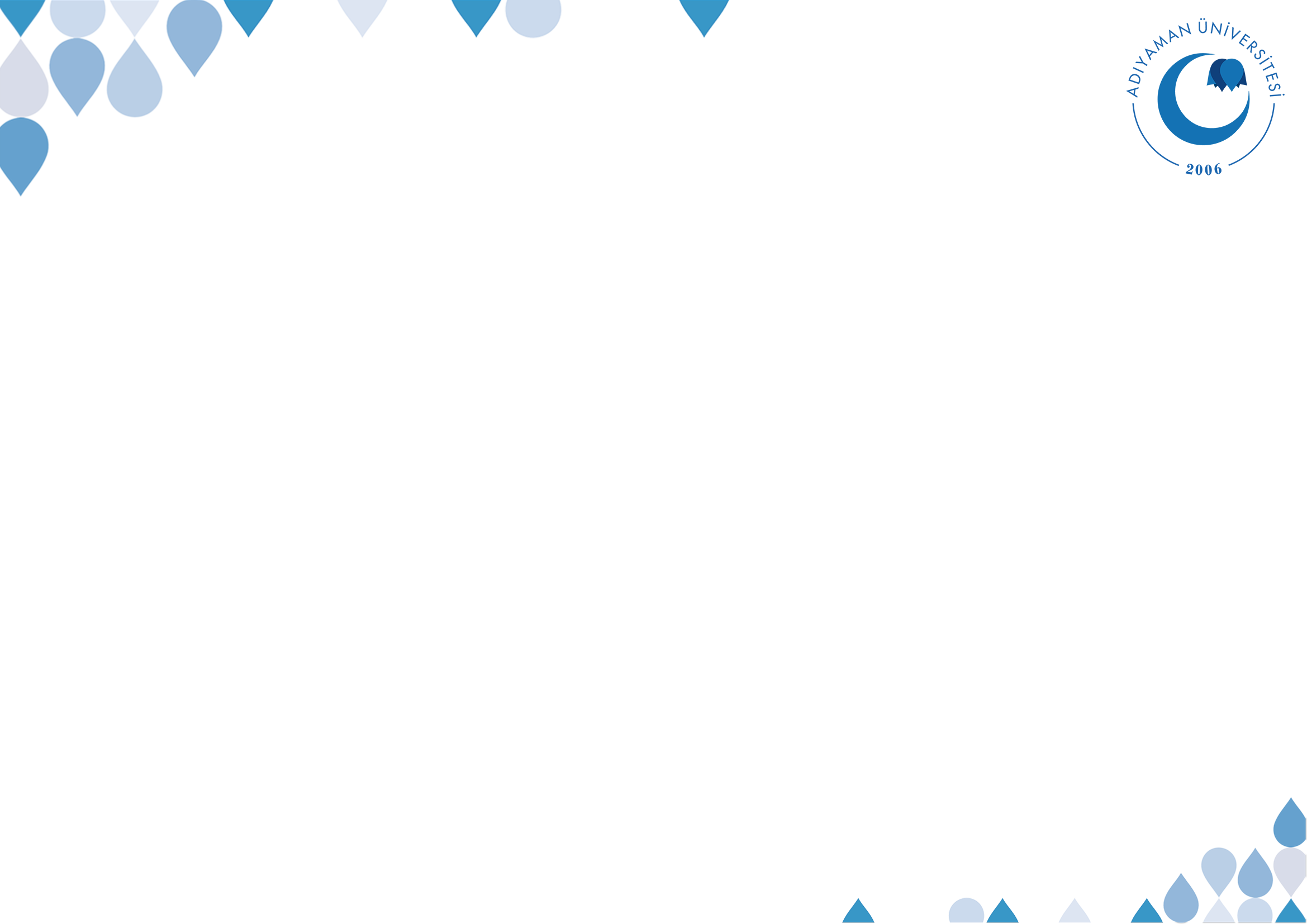 İSİF108 HADİS İLİMLERİ VE USULÜ-II II. Hafta
Zayıf Hadisin Hükmü, Yaygın ve Mevzu Haberler
©  Adıyaman Üniversitesi Uzaktan Eğitim ve Araştırma Merkezi
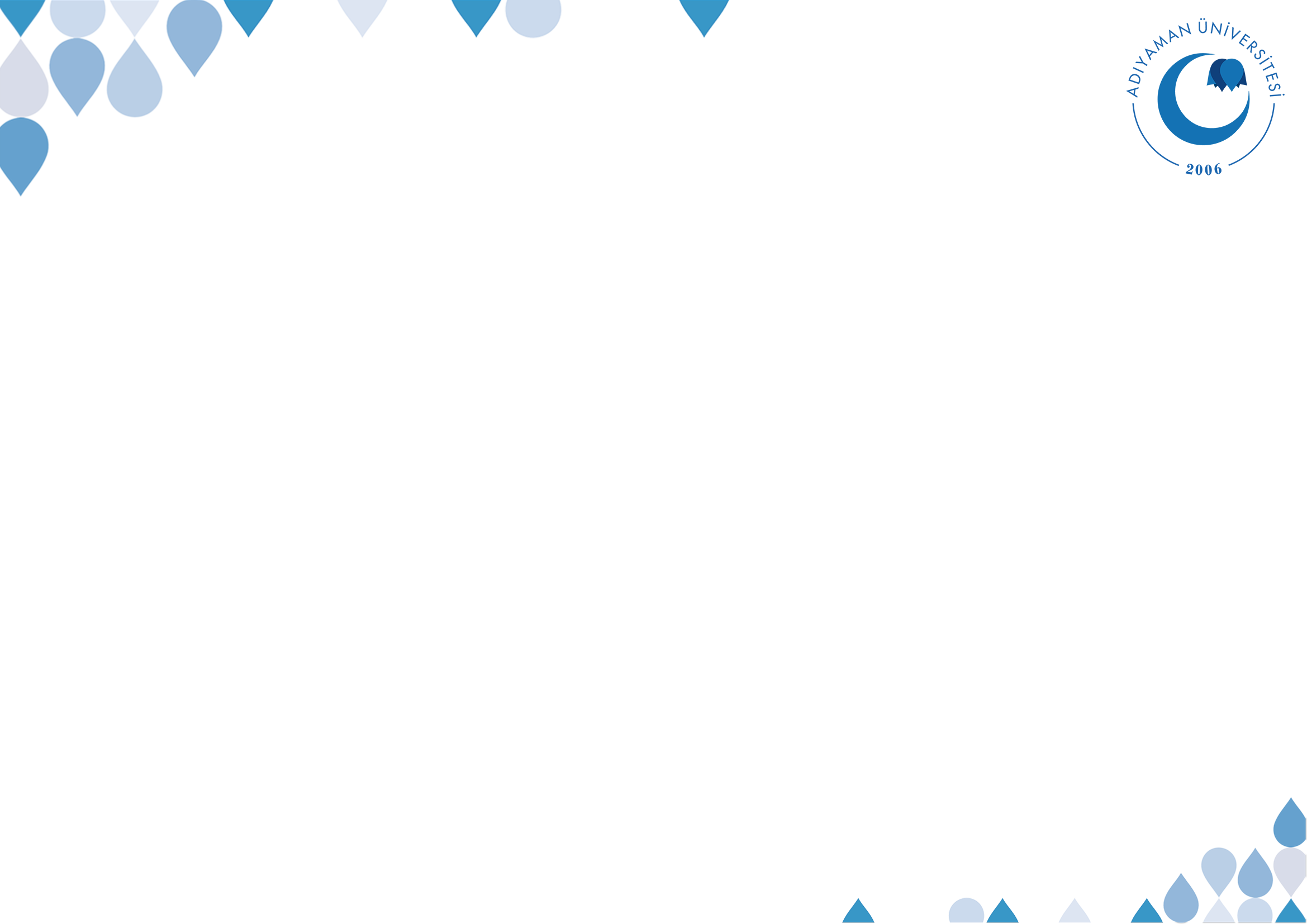 DERS İZLENCESİ
Zayıf Hadisin Hükmü
Yaygın Haber
Mevzu (Uydurma) Haber
©  Adıyaman Üniversitesi Uzaktan Eğitim ve Araştırma Merkezi
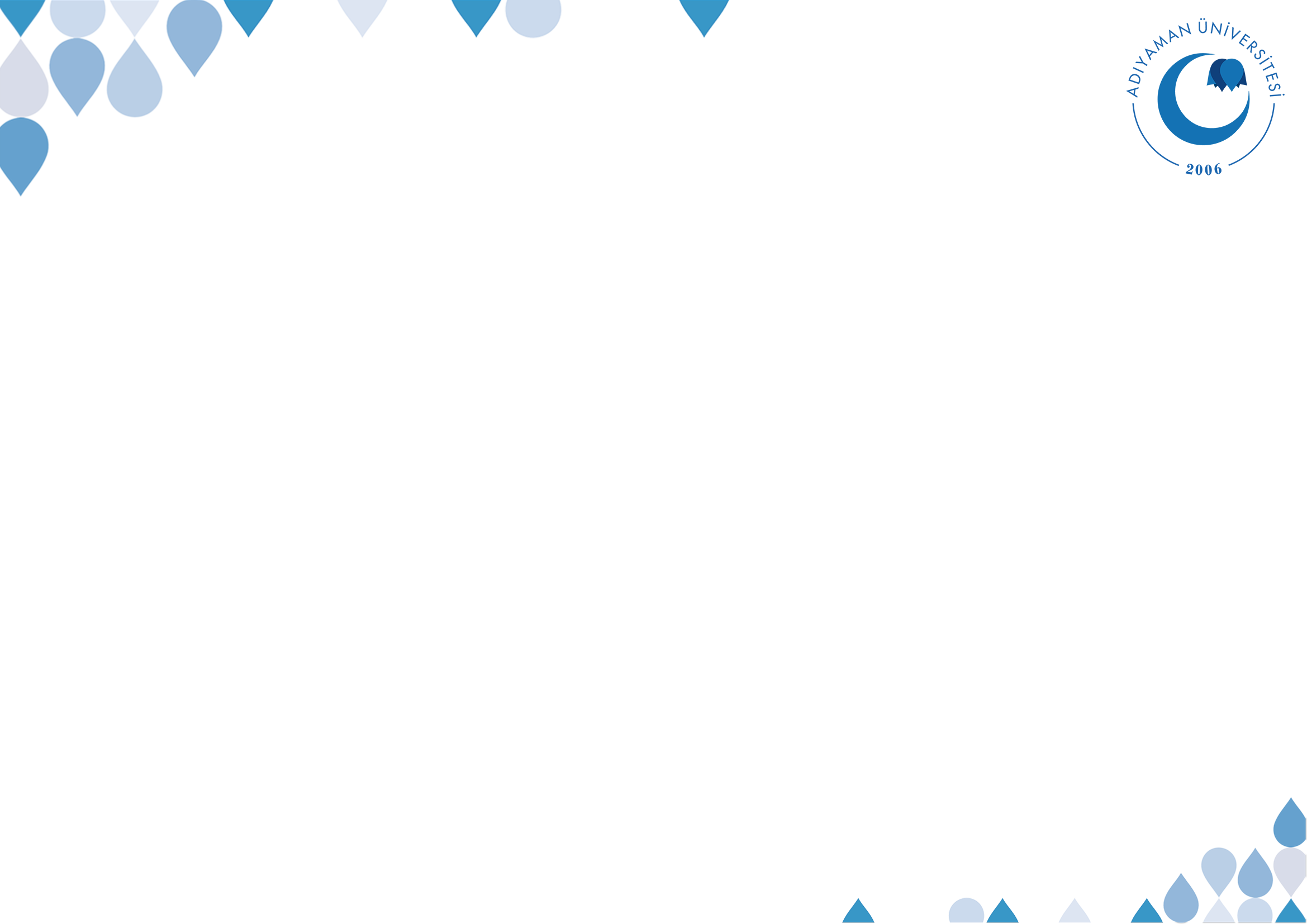 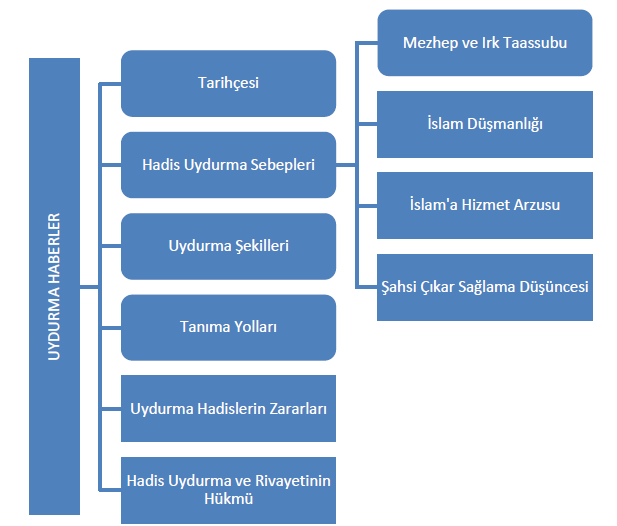 ©  Adıyaman Üniversitesi Uzaktan Eğitim ve Araştırma Merkezi
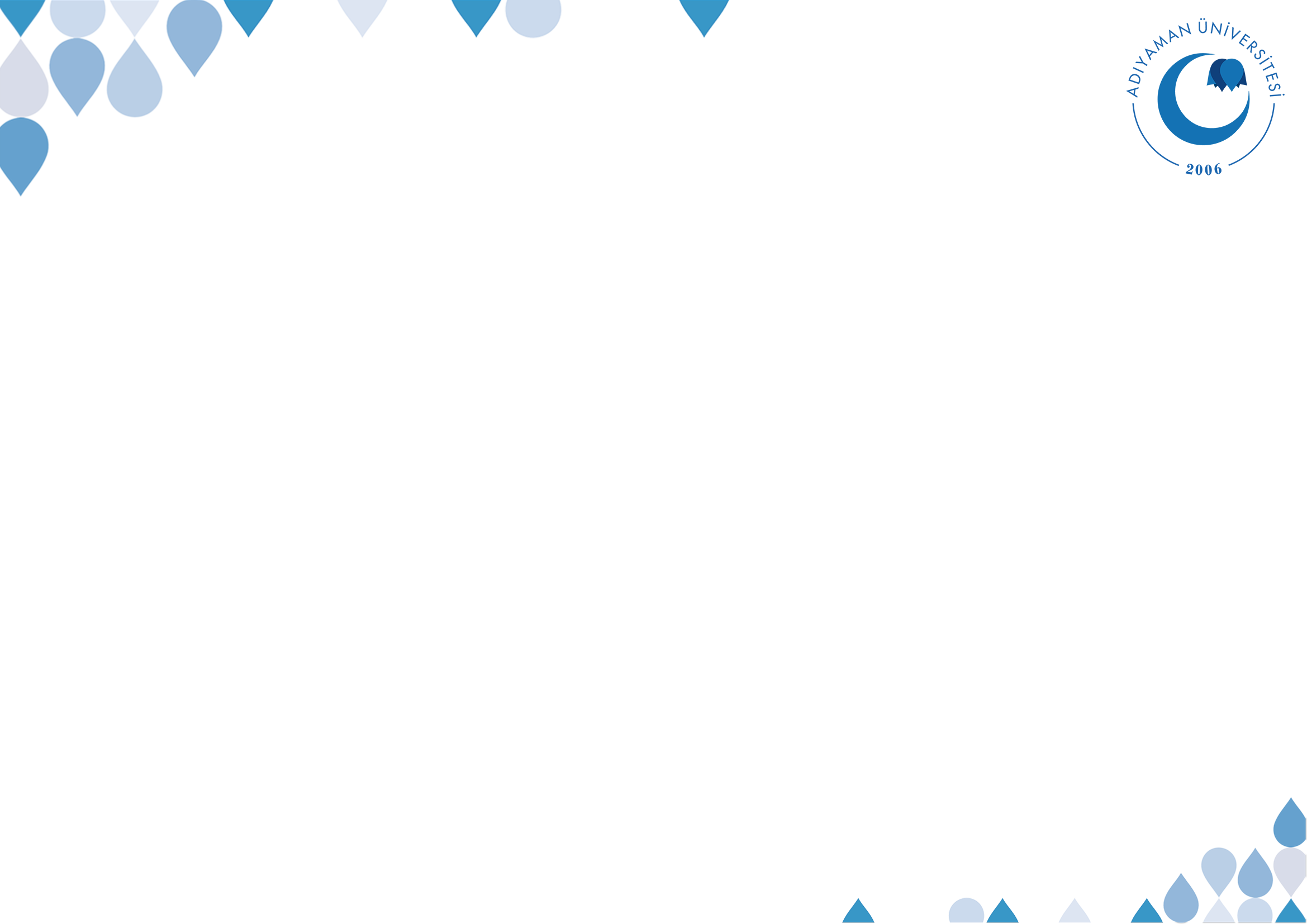 ZAYIF HADİS VE ÇEŞİTLERİ
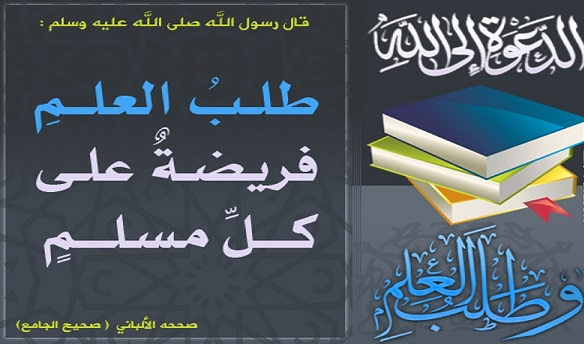 Sahih ve hasen hadisin şartlarından bir veya birkaçını taşımayan hadise, zayıf hadis denir. Buna göre bir hadis, ya isnâdının herhangi bir yerinde kopukluk olması veya râvilerinden bir veya birkaçının adalet veya zabt yönünden tenkid edilmesi sebebiyle zayıf olur.
©  Adıyaman Üniversitesi Uzaktan Eğitim ve Araştırma Merkezi
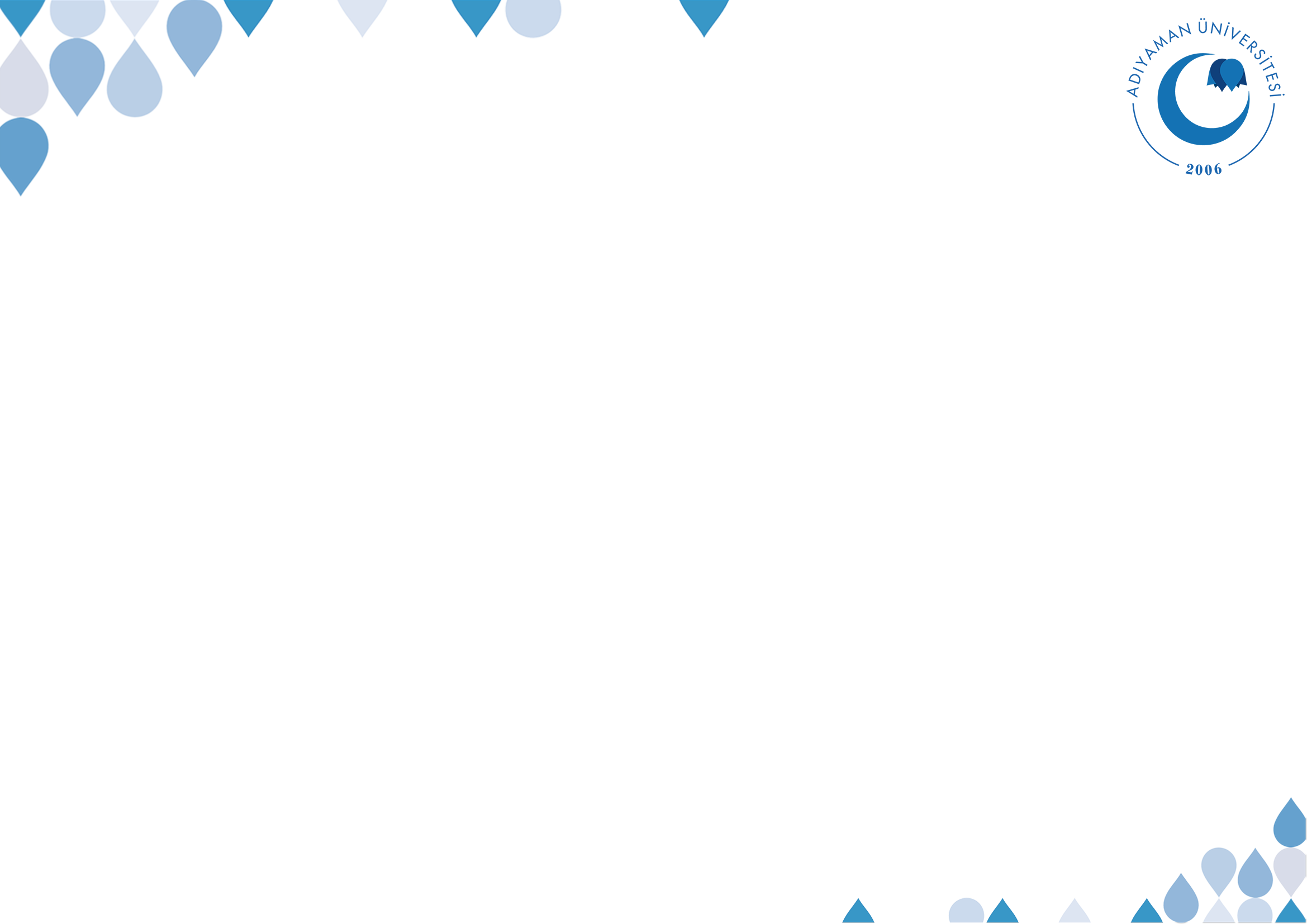 ZAYIF HADİS VE ÇEŞİTLERİ
Zayıf hadisler isnâddaki kopukluk sebebiyle mürsel, munkatı, mu‘dal, mu‘allak, müdelles kısımlarına; râvilerin adalet veya zabt kusuru sebebiyle ise metrûk, münker, muallel, müdrec, maklûb, şâz, muzdarib, musahhaf ve muharref kısımlarına ayrılır.
©  Adıyaman Üniversitesi Uzaktan Eğitim ve Araştırma Merkezi
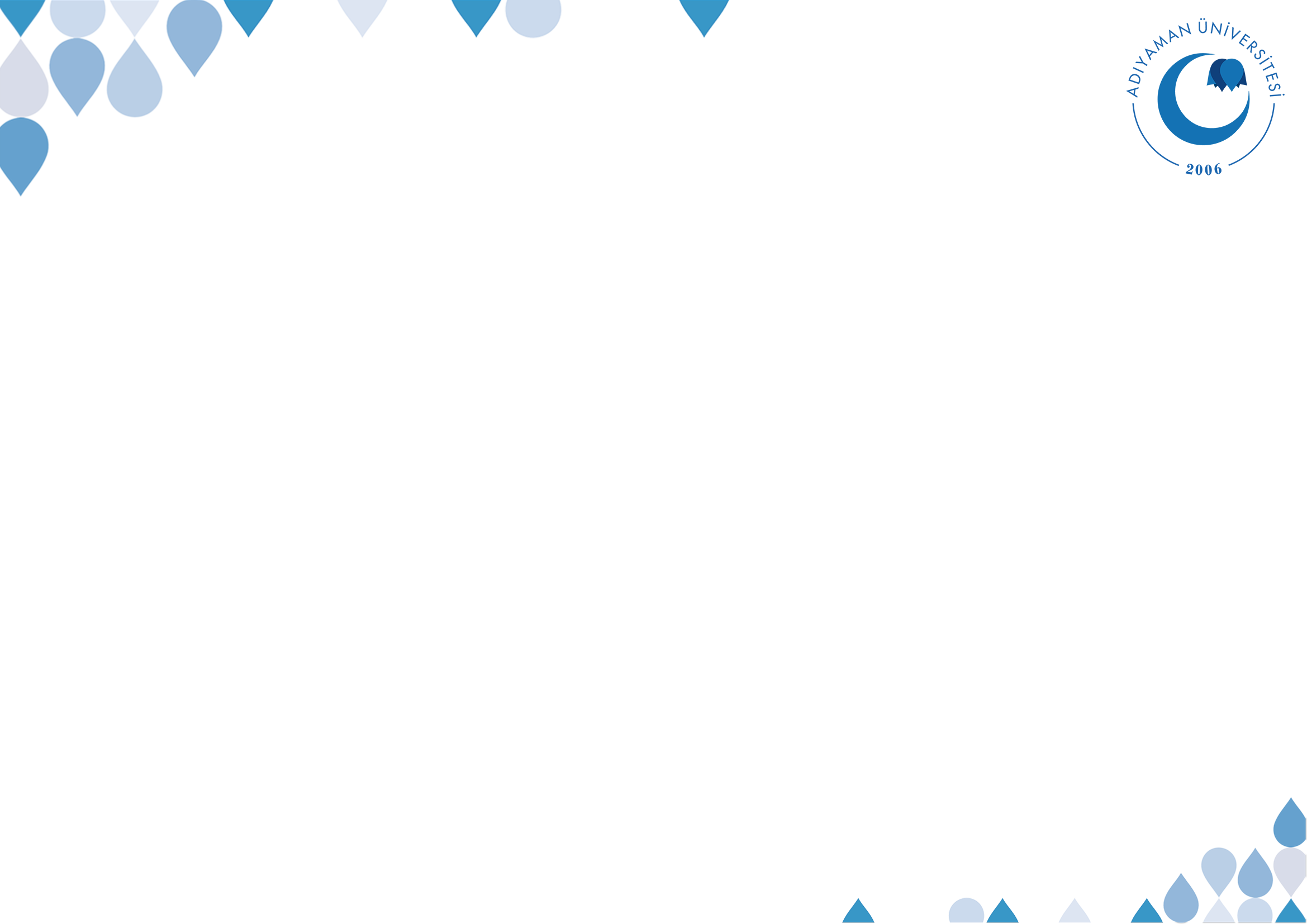 Zayıf Hadisle Amel
Zayıf hadis, tenkid edilen râvilerinin onu doğru bir şekilde ezberlemiş ve nakletmiş olma ihtimalini taşıdığı için onunla amel etme konusunda âlimler arasında farklı görüşler ortaya çıkmıştır. Ancak burada şunu belirtmek uygun olacaktır. Zayıf hadislerin hepsi aynı seviyede zayıf değildir. Şöyle ki:
• Bazı hadisler, isnâdlarında yer alan râvilerden bir veya birkaçı yalancı, yalancılıkla itham edilen veya fuhş-u ğalat sahibi yani rivayetlerinde hatası çok olduğu için çok zayıftır. Bu çeşit zayıf hadisler başka isnâdlarla takviye edilerek hasen li-ğayrihî seviyesine yükselemezler.
• Bazı hadisler ise bu üç kusur dışındaki diğer kusurları taşımaları sebebiyle zayıftırlar fakat çok zayıf değillerdir. Örneğin senedde kopukluk olması, râvinin hafızasının kötü veya rivayetleri birbirine karıştıran olması vb. sebeplerle hadis zayıf olur fakat çok zayıf sayılmaz. Bu çeşit zayıf hadisleri takviye eden zayıf isnâdlı başka hadisler bulunursa bu takviye ile hasen li-ğayrihî seviyesine yükselirler..
©  Adıyaman Üniversitesi Uzaktan Eğitim ve Araştırma Merkezi
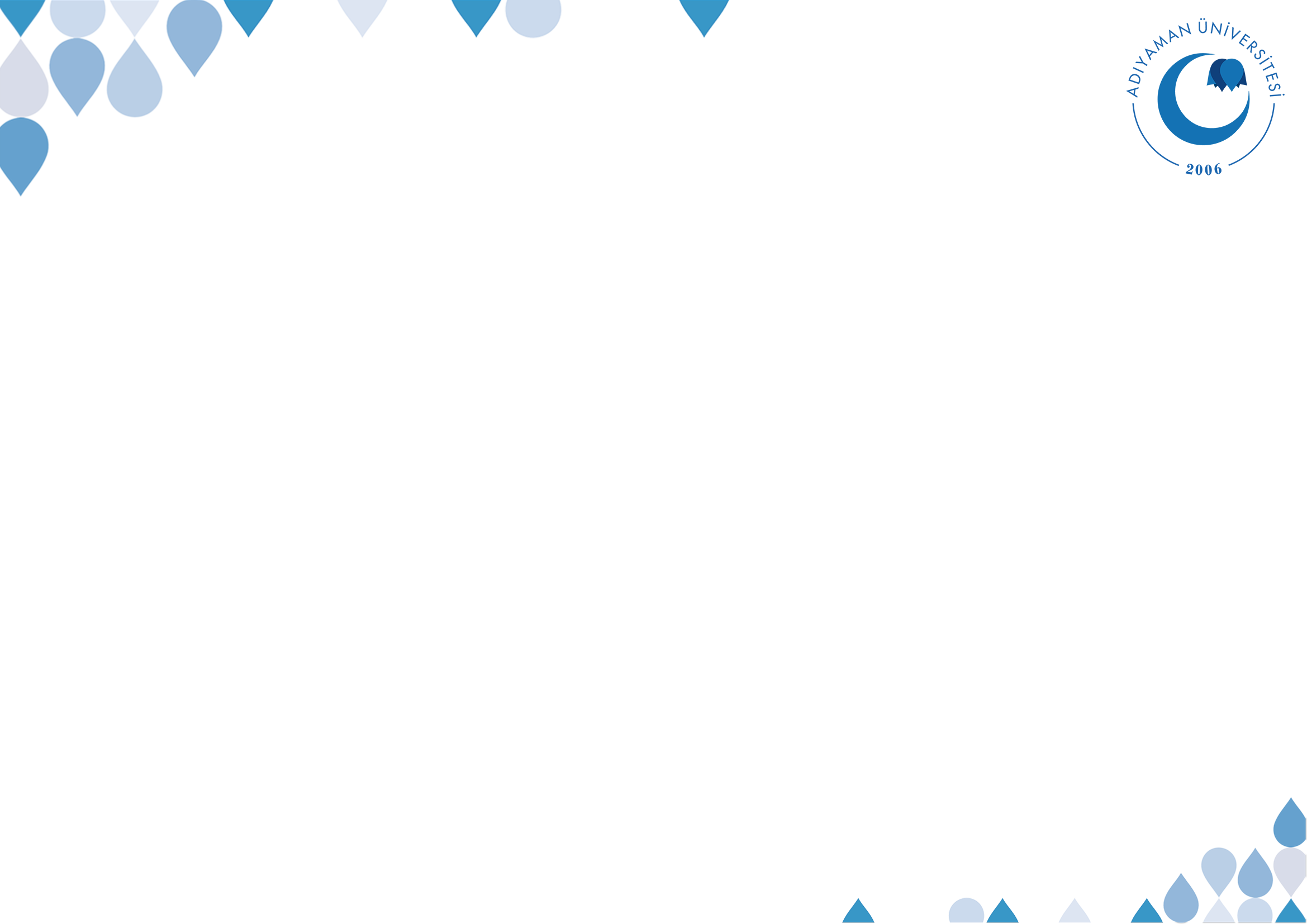 Zayıf Hadisle Amel
Zayıf hadislerle ahkâm konuları dışında, sadece amellerin faziletleri konusunda amel edilebilir. Âlimlerin çoğu bu görüştedir. İbn Hacer, amellerin faziletleri konusunda zayıf hadislerle amel edebilmek için şu üç şartın bulunması gerektiğini ifade etmiştir:
• Zayıf hadis yalancı, yalancılıkla itham edilen ve fuhş-u ğalat sahibi yani çok hata yapmakla tanınan bir râvinin tek başına rivayet ettiği hadis gibi çok zayıf olmayacak,
• Zayıf hadisin muhtevasının, Kur’ân-ı Kerim ve sahih sünnetten çıkarılan genel bir hükmün altına girmesi, yani İslam dininin genel esaslarından birine uygun olması,
• Zayıf hadisle amel ederken onun Hz. Peygamber’e kesin olarak ait olduğuna inanılmaması. Çünkü zayıf hadisin Hz. Peygamber’e ait olmama ihtimali söz konusudur..
©  Adıyaman Üniversitesi Uzaktan Eğitim ve Araştırma Merkezi
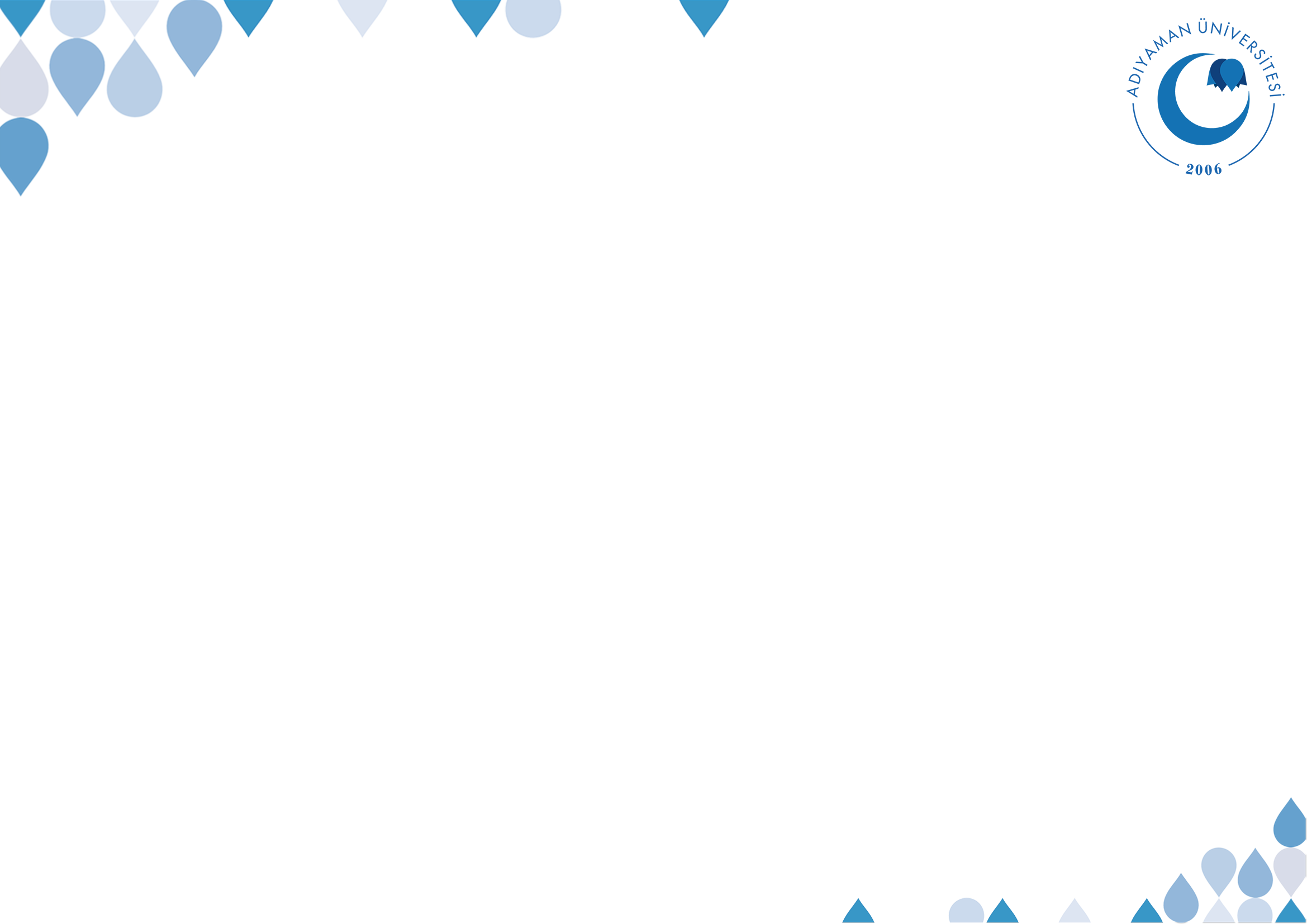 Yaygın Haber
Halk dilinde yaygın olan ve hadis olduğu ileri sürülen çok sayıda sözler vardır. İşte halk arasında hadis diye dolaşan bu sözlere, yaygın haberler diyebiliriz.
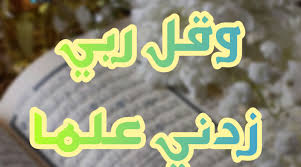 ©  Adıyaman Üniversitesi Uzaktan Eğitim ve Araştırma Merkezi
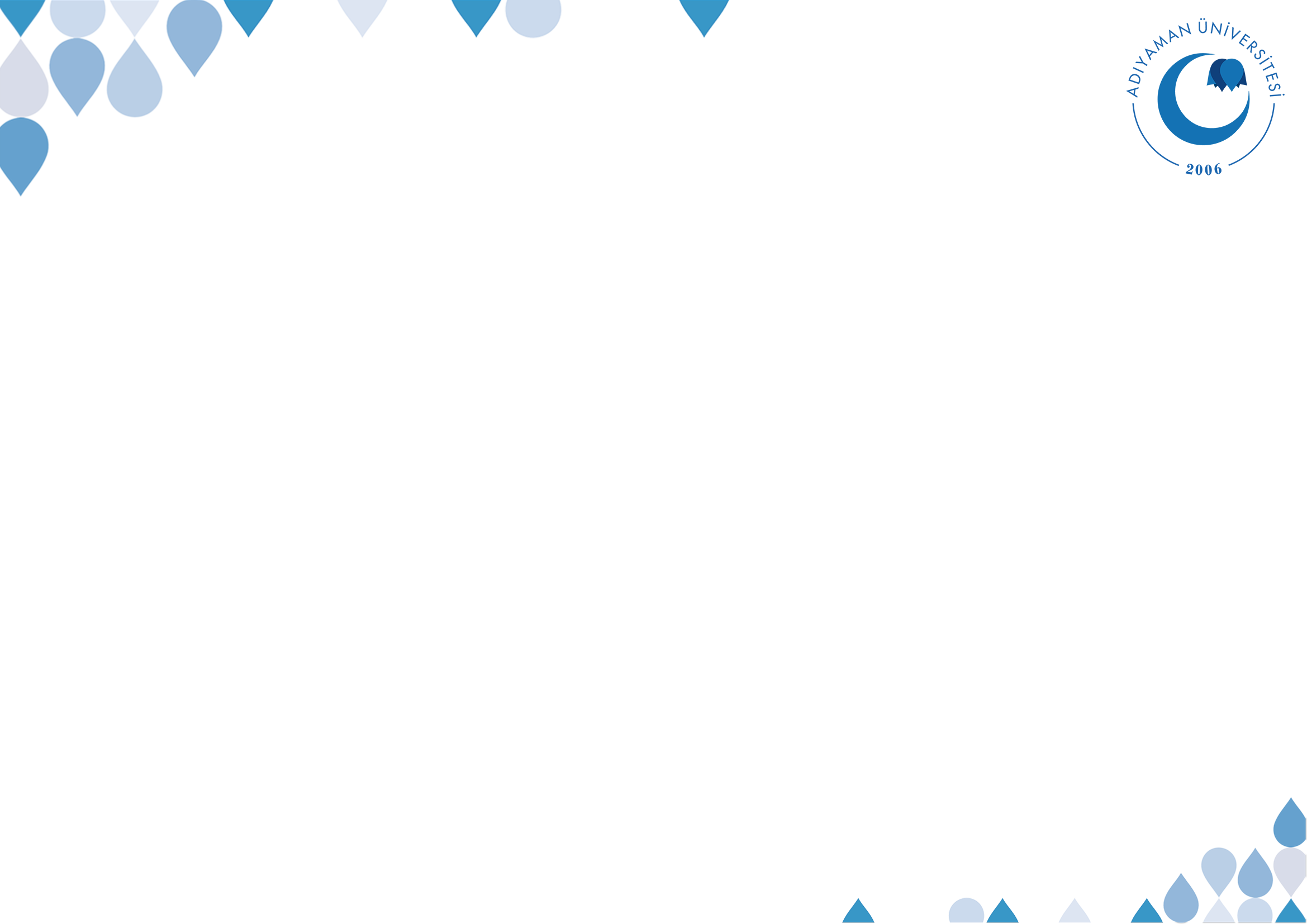 Yaygın Haber
Halk dilinde dolaşan sözlerin çoğunluğunu hadisler teşkil eder ancak bunların sıhhat dereceleri aynı değildir. Diğer taraftan hadis olmayanlar da bir hayli yekûn tutar. Dolayısıyla bu sözlerin öncelikle hadis olup olmadıkları, daha sonra da hadis olanlarının tahrîci (kaynaklarının tespiti) ve sıhhat durumlarının ortaya konulması, doğru bilginin tespiti ve istifade edilebilmeleri için bir zorunluluktur. Zira bu sözlerin bir kısmı, metin tetkikleri yapılmamış tarihî eserlerden, bir kısmı da vaiz, mutasavvıf ve tarihçi gibi meslek sahibi kişilerin sözlerinden kaynaklanmıştır, denilebilir.
©  Adıyaman Üniversitesi Uzaktan Eğitim ve Araştırma Merkezi
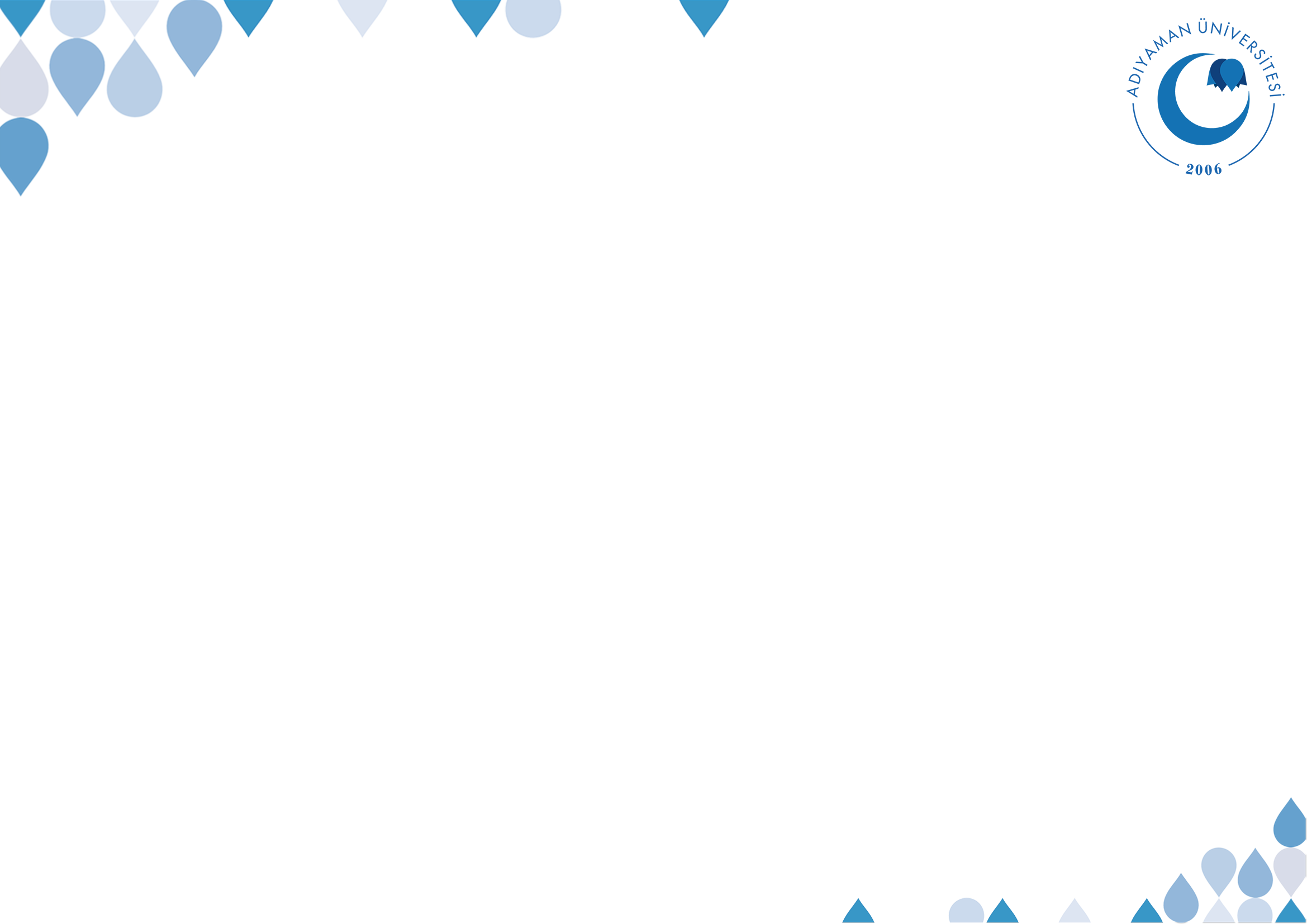 Yaygın Haberlere Örnekler
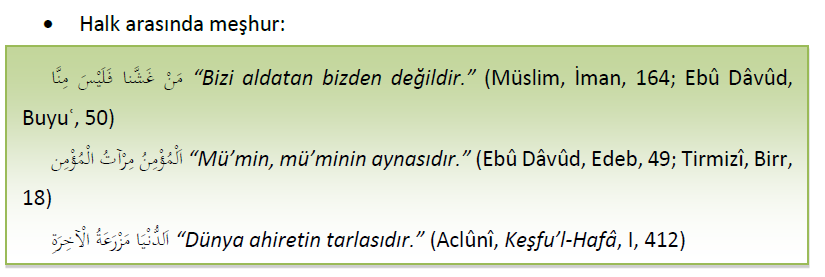 ©  Adıyaman Üniversitesi Uzaktan Eğitim ve Araştırma Merkezi
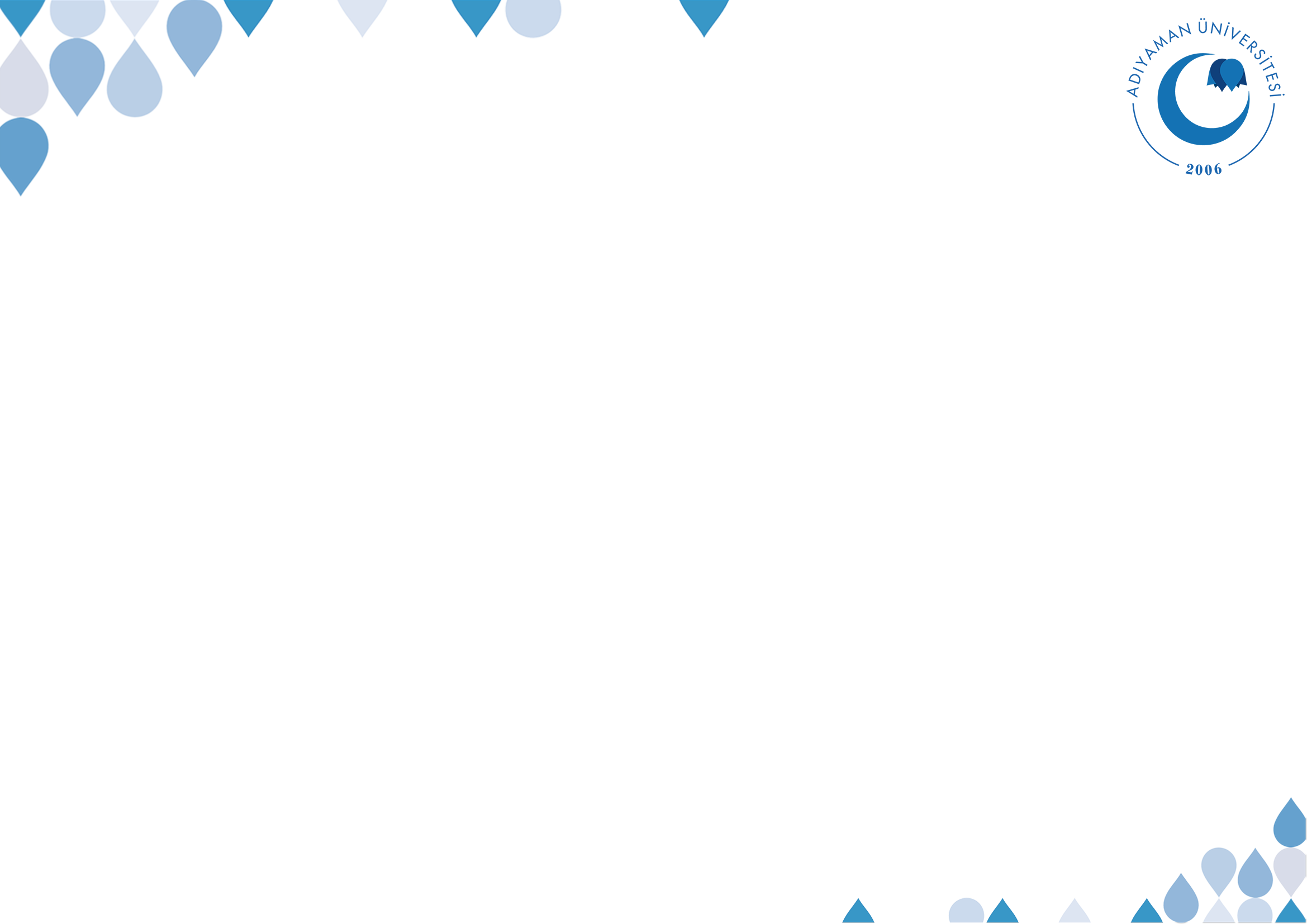 Yaygın Haberleri İnceleyen Eserler
Kur’an’la birlikte dinin temel kaynağını oluşturan sünnetin tespiti, ayıklanması ve korunmasında, tarihte eşi benzeri görülmemiş gayret ve mesai sarfeden âlimler, bu alanda da çaba göstermiş ve müstakil eserler te’lif etmişlerdir.
İsmail b. Muhammed el-Aclûnî (1162/1749) tarafından kaleme alınan, Keşfu’l-Hafâ ve Müzîlu’l-İlbâs isimli çalışma bu sahanın en faydalı ve kullanışlı eseridir.
Bu eserden, sürekli karşılaştığımız ve hadis olarak takdim edilen bir sözü örnek olarak verelim:
©  Adıyaman Üniversitesi Uzaktan Eğitim ve Araştırma Merkezi
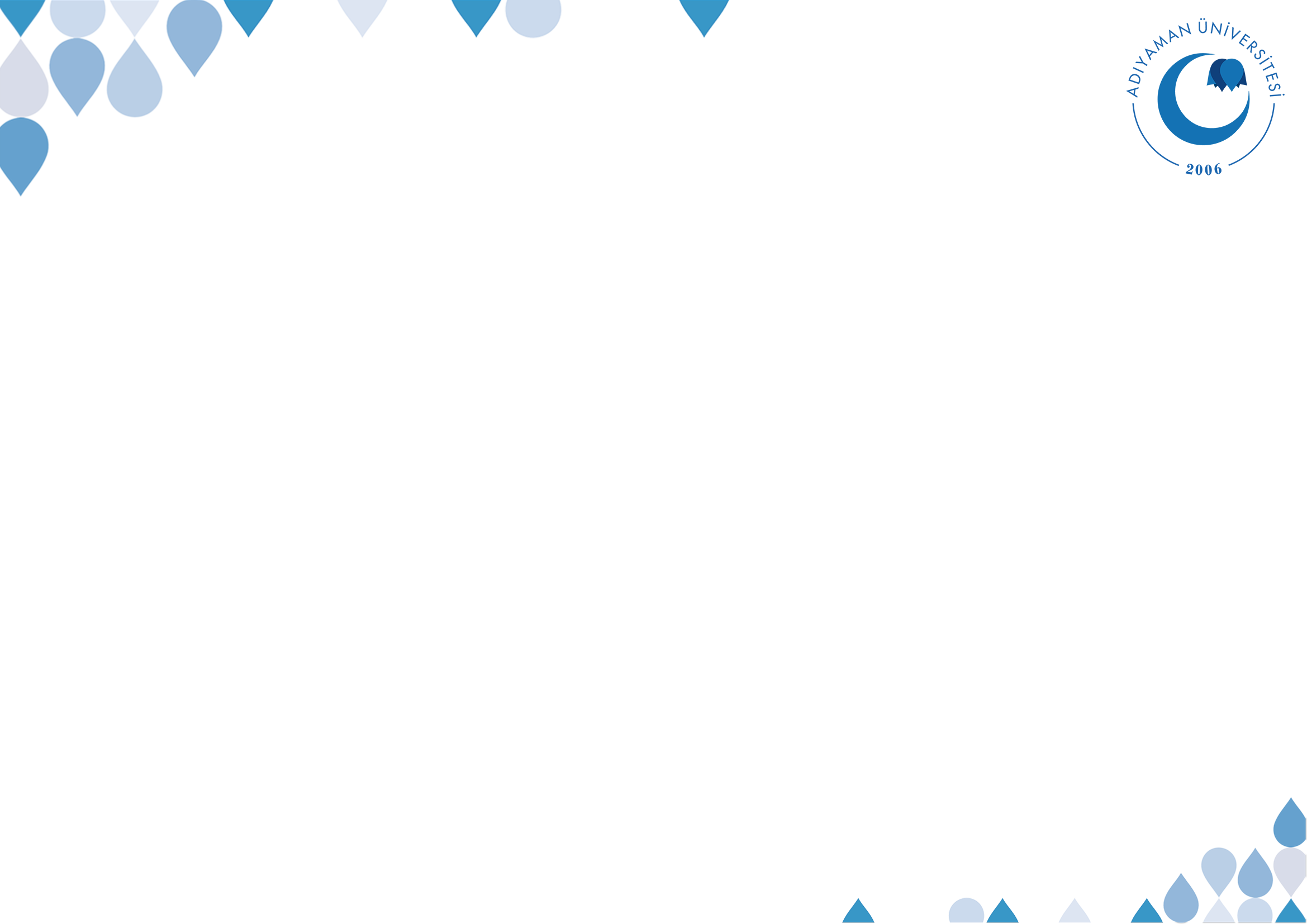 Yaygın Haberleri İnceleyen Eserler
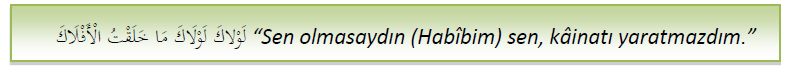 Bu söz kitapta, kısaca şöyle açıklanmaktadır: “es-Sağânî, mevzu/uydurma olduğunu söyledi. Ancak ben, her ne kadar bu söz hadis değilse de manası doğrudur, derim.” (Aclûnî, Keşfu’l-Hafâ, II, 214).
Burada dikkat çeken bir husus, sözün hadis olmamasına rağmen manasının doğru olduğuna vurgu yapılmasıdır. Demek ki bir sözün Hz. Peygamber’e aidiyetinin tespiti ile hadis ismini alması ile hadis olmadığı hâlde manasının doğru olduğu; dolayısıyla kendisinden istifade edilebilmesinin arasının ayırt edilmesi gerekmektedir. Manası doğru diye piyasaya hadis olarak sürülmesi doğru değildir.
©  Adıyaman Üniversitesi Uzaktan Eğitim ve Araştırma Merkezi
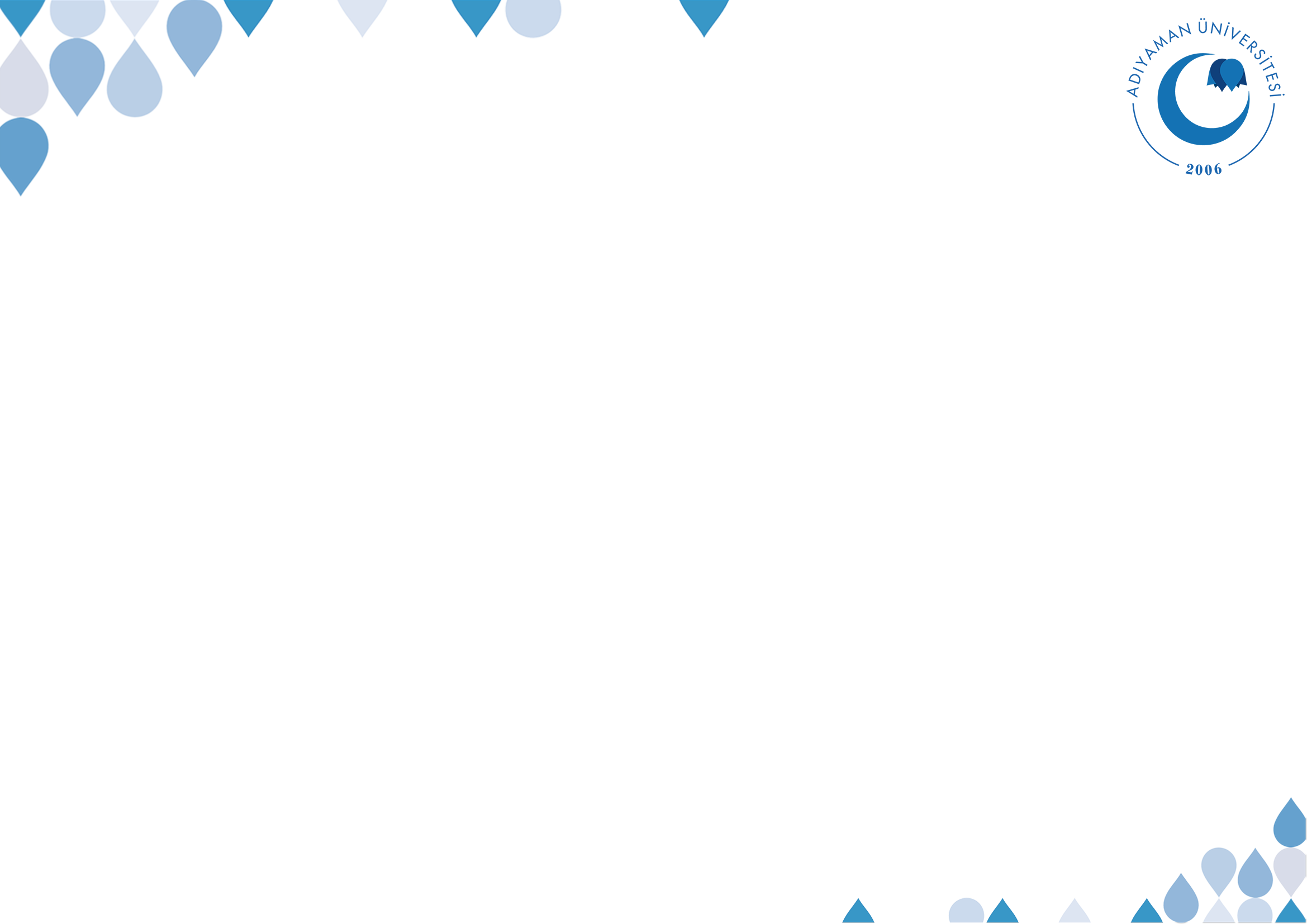 Mevzu (Uydurma) Haber
Hadis olduğu ileri sürülen fakat hadisle bir ilgisi bulunmayan ve kasıt, art niyet yahut bilinçsiz iyi niyet sonucu Hz. Peygamber’e nispet edilen bazı haberler söz konusudur. Bu haberlere, hadis ıstılahında mevzû hadis denilmektedir. Türkçe bir karşılık vermek gerekirse bunlara, uydurma haberler diyebiliriz.
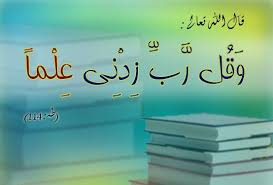 ©  Adıyaman Üniversitesi Uzaktan Eğitim ve Araştırma Merkezi
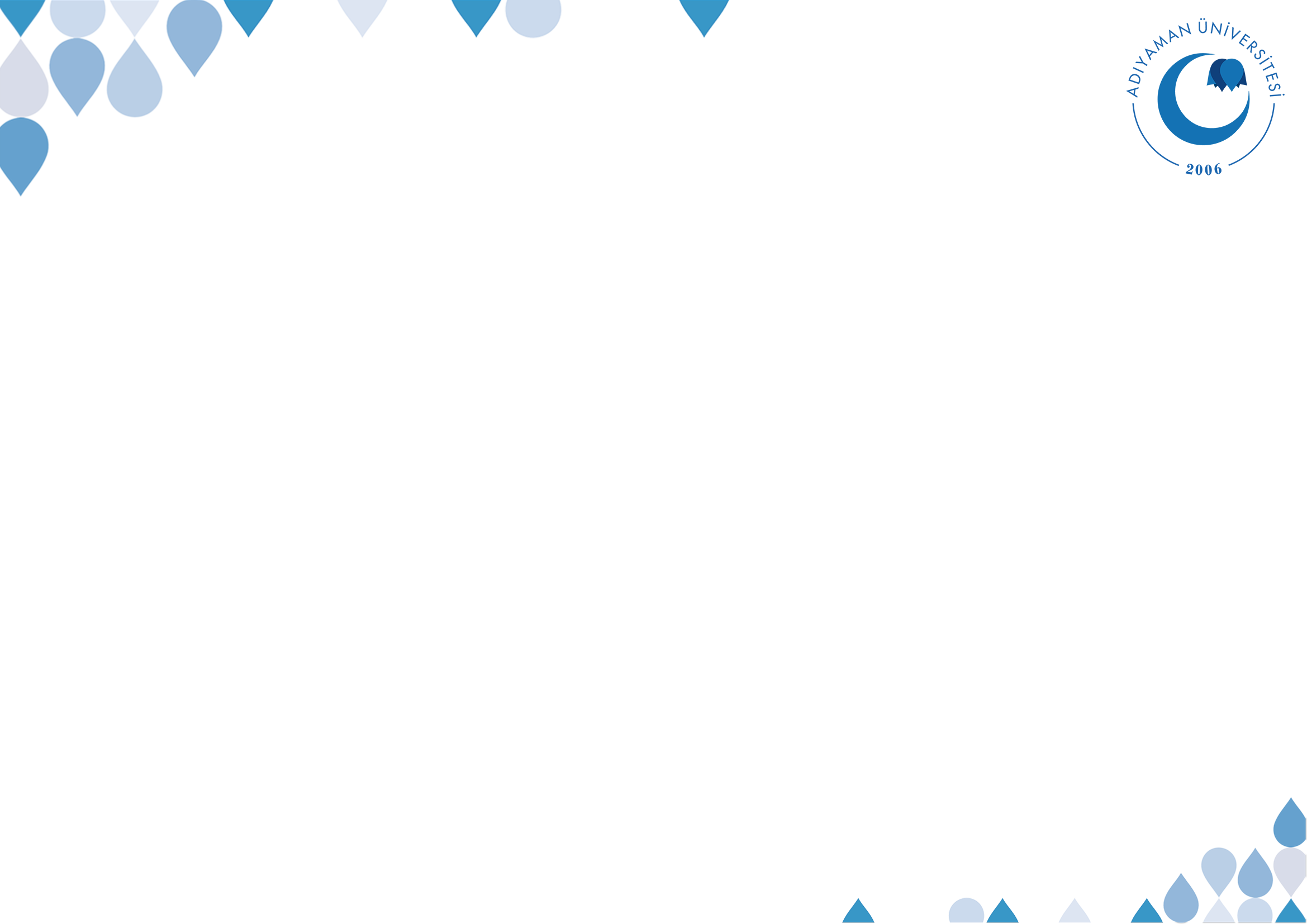 Mevzu Haber: Tarihçesi
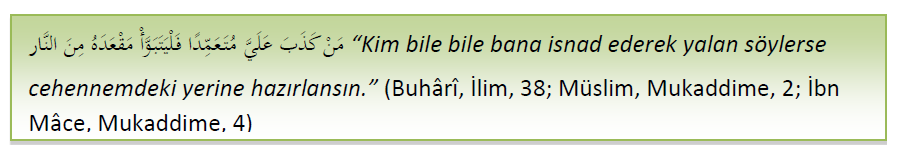 İslam karşıtları, yaptıkları iftiranın Hz. Peygamber tarafından hemen ortaya çıkarılacağı endişesiyle onun sağlığında buna cesaret edememişlerdir. Özellikle ilk iki halife döneminde de böyle bir fırsat ellerine geçmemiştir. Çünkü Hz. Peygamber’in vefatından sonra onun sünnetinin korunmasına yönelik, az rivayet etme, ilk defa duyulan bir hadis için şahit istenmesi veya yemin ettirilmesi, Kur’an ve maruf sünnet ile karşılaştırılması gibi, alınan ciddi tedbirler böyle bir faaliyetin önünü kesmiştir..
©  Adıyaman Üniversitesi Uzaktan Eğitim ve Araştırma Merkezi
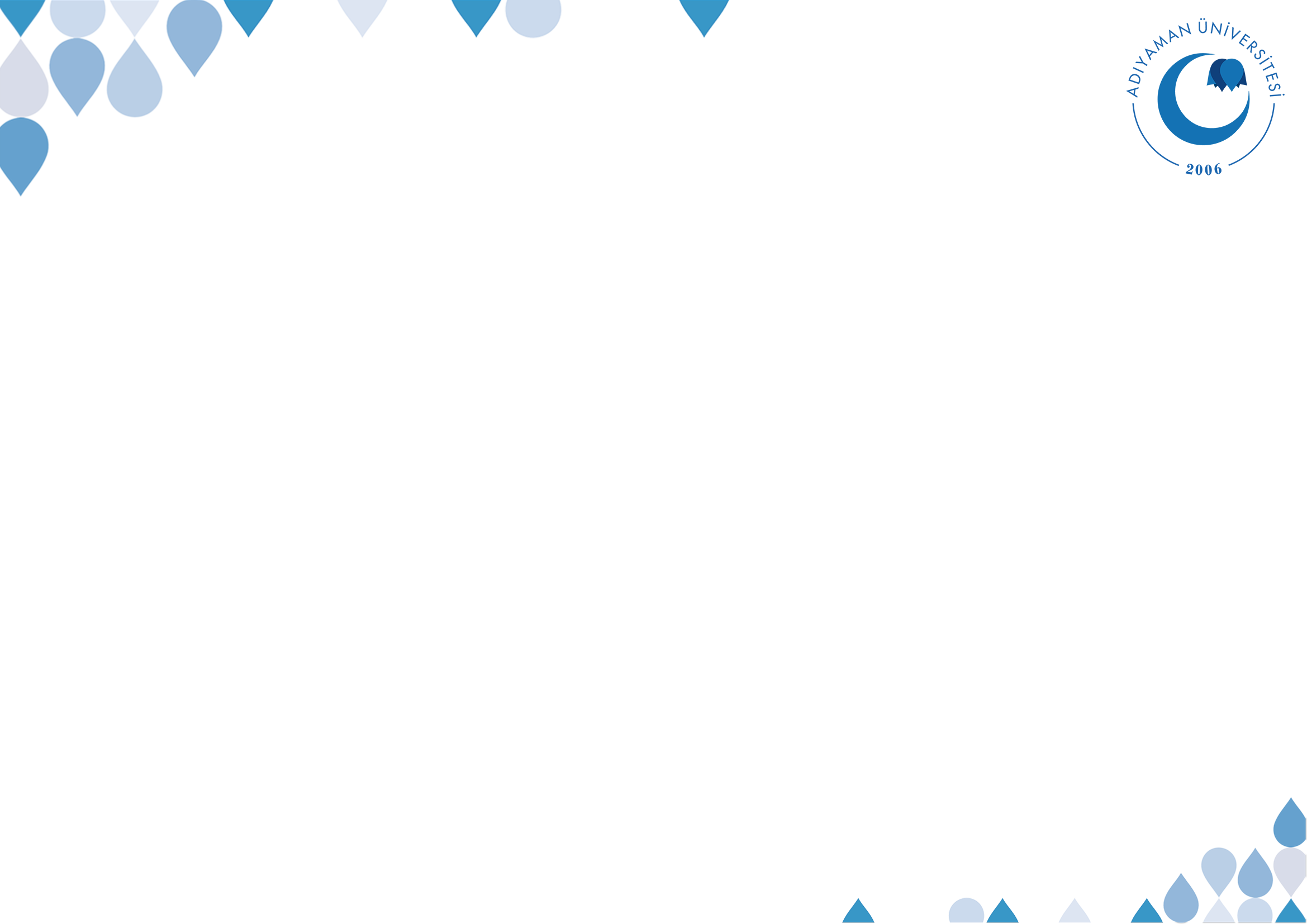 Mevzu Haber: Tarihçesi
Sahâbenin tavrına baktığımızda, son derece güvenli bir ortam olduğunu görmekteyiz. Berâ b. Âzib (72/691) anlatıyor; “Hepimiz hadisleri doğrudan Rasûlullah’tan işitmezdik, işimiz gücümüz vardı. Ancak insanlar yalan söylemezdi ve hadisi işiten işitmeyene rivayet ederdi.” (Râmehürmüzî, el-Muhaddisü’l-Fâsıl, s. 235) Hz. Aişe (58/677) de “Sahâbenin en çok kızdığı, hiç hoşlanmadığı huy yalancılıktı.” (Ahmed b. Hanbel, VI, 152) şeklinde açıklamalar yapardı.
©  Adıyaman Üniversitesi Uzaktan Eğitim ve Araştırma Merkezi
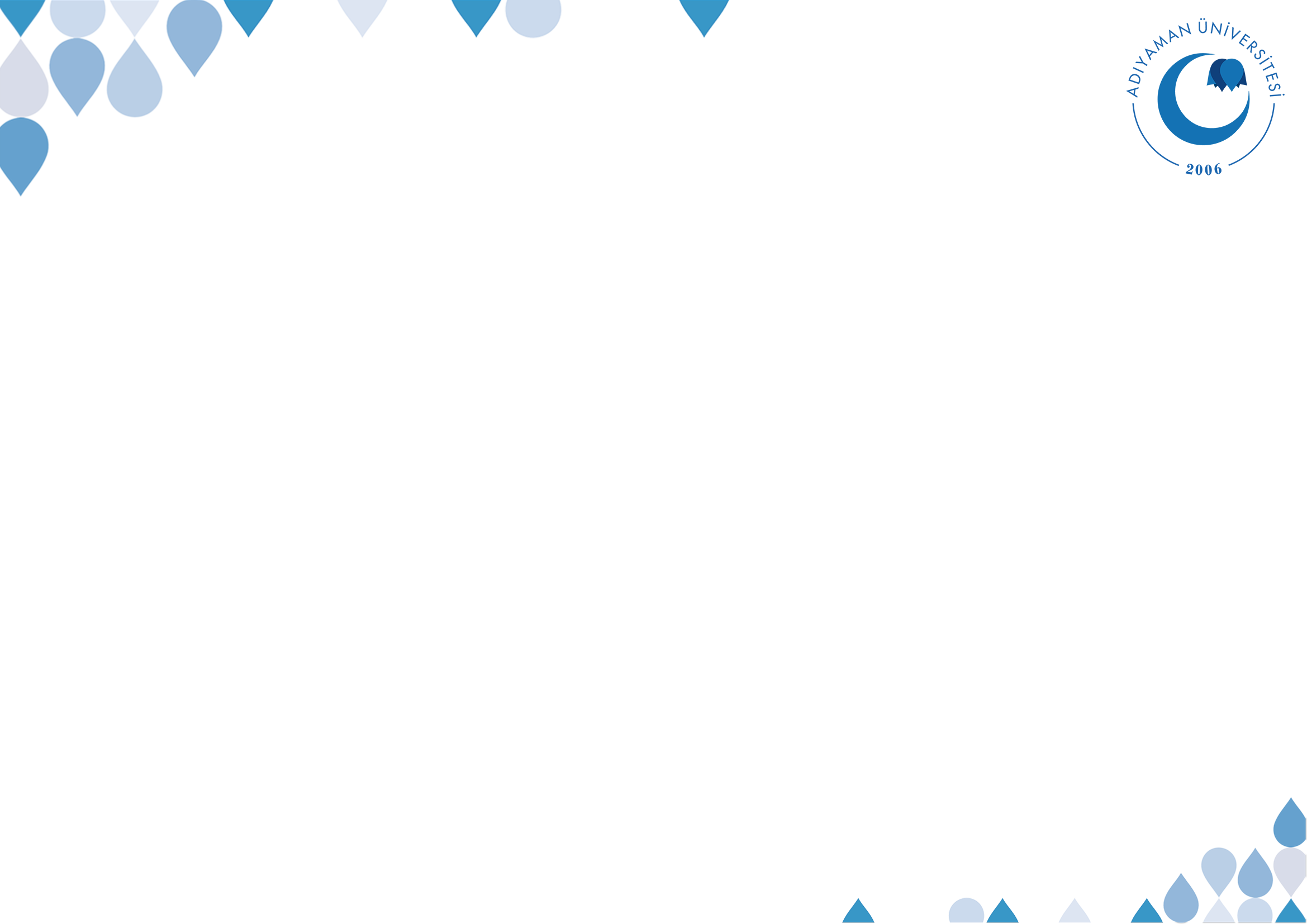 Mevzu Haber: Tarihçesi
Ne var ki bu güven ortamı fazla sürmemiş, İslam tarihinde “el-fitnetü’l-kübrâ / büyük fitne” diye tanımlanan, Hz. Osman’ın H. 35 senesinde şehit edilmesi ile başlayan, Hz. Ali’nin halife olması üzerine cereyan eden Cemel Vak’ası ve Sıffîn Savaşı ile devam eden gelişmeler sonucunda siyasi ve itikadi gruplaşmalar ve ayrışmalar başlamıştır. Bu siyasi grupların mensuplarından bazı kimselerin kendi görüşlerini desteklemek, karşı tarafın düşüncelerini tenkid etmek gayesiyle argüman arayışına girmeleri, hadis uydurma faaliyetinin ortaya çıkmasına neden olmuştur.
©  Adıyaman Üniversitesi Uzaktan Eğitim ve Araştırma Merkezi
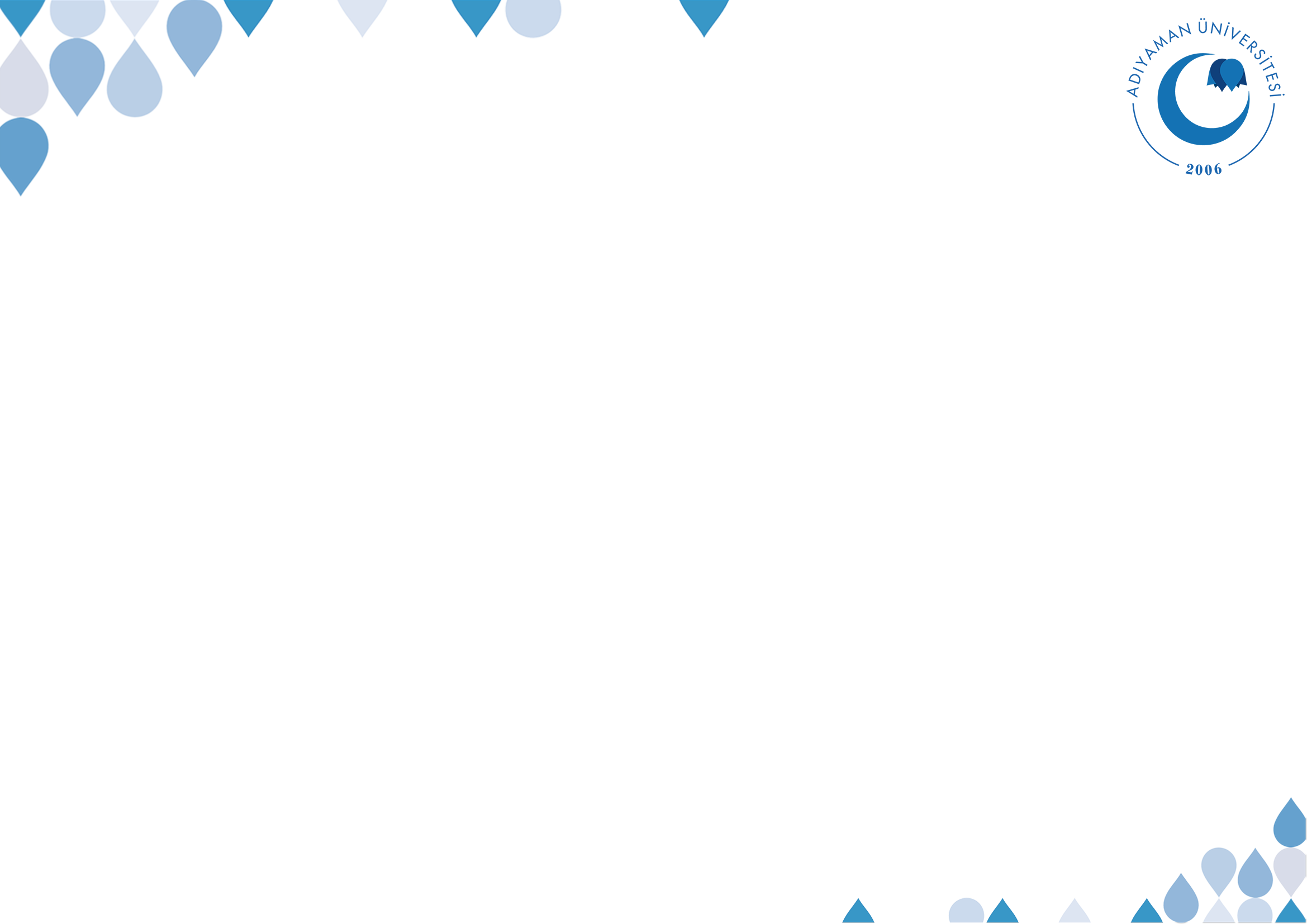 Mevzu Haber: Tarihçesi
Siyasi ayrışmalar neticesi başlayan hadis uydurma girişimlerinin, yalancılığı ile tanınan ve peygamberlik iddiasında bulunduğu nedeniyle katledilen Muhtâr es-Sekafî (67/687) zamanında yaygınlaştığı anlaşılmaktadır. Zira Muhtâr es-Sekafî zamanına kadar isnadın sorulmadığını ifade eden haber (Müslim, Mukaddime, 2) de bu durumu teyit etmektedir.
Siyasi ve itikadi ayrılıklar neticesine ortaya çıkan Cebriyye, Kaderiyye, Mücessime, Müşebbihe, Kerrâmiye gibi mezhepler, kendi görüşlerini desteklemek, karşı tarafın fikirlerini çürütmek maksadıyla hadis üretirken diğer taraftan Emevi-Abbasi çekişmesinde de karşılıklı kendilerini öven ve karşı tarafı yeren hadisler uydurmaktan geri durulmamıştır.
©  Adıyaman Üniversitesi Uzaktan Eğitim ve Araştırma Merkezi
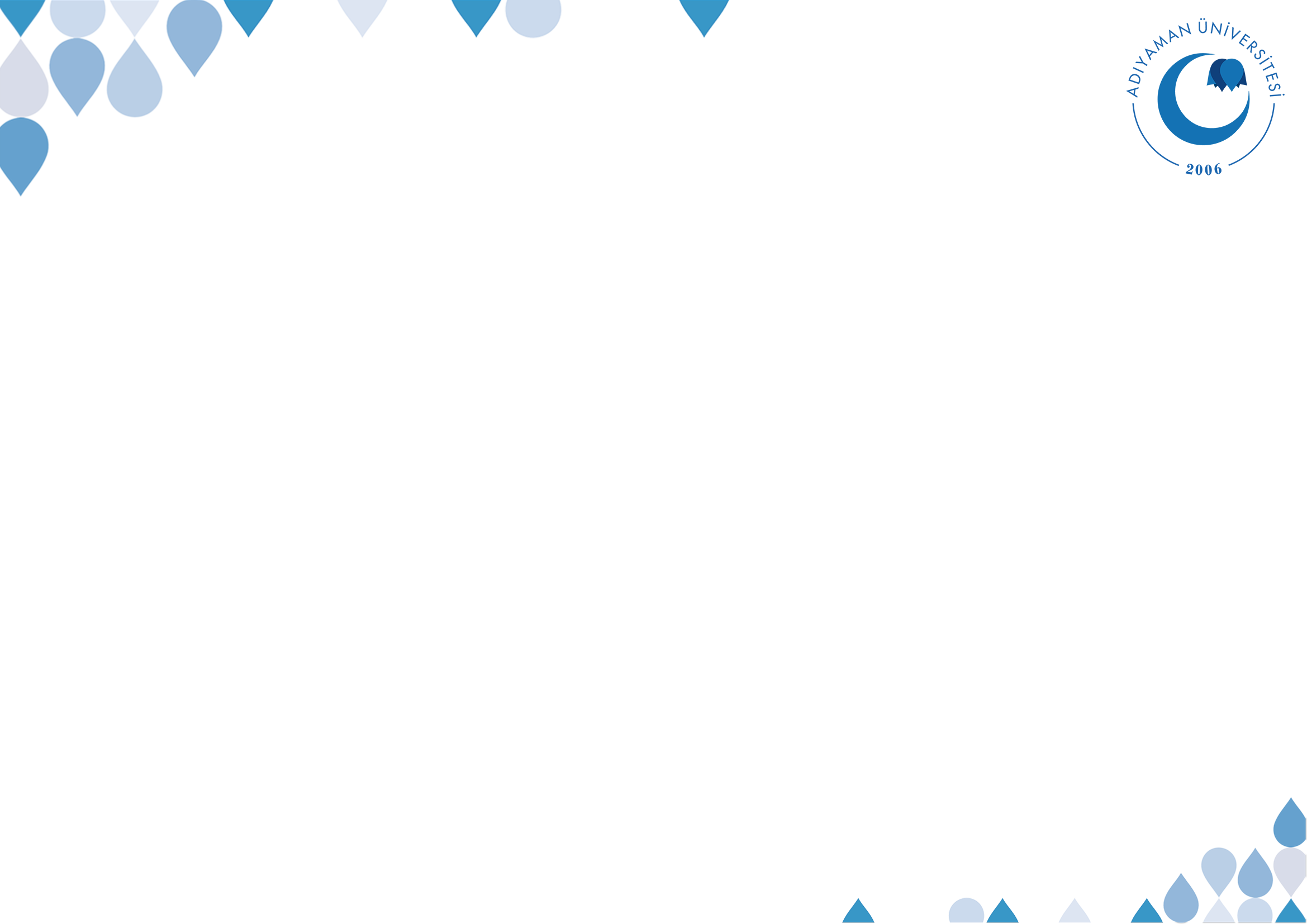 Mevzu Haber: Tarihçesi
Emevi ve Abbasiler Dönemi’nde İslam coğrafyasının genişlemesi, birçok farklı din ve kültüre mensup insanın İslam hâkimiyeti altına girmesiyle sonuçlanmış; bunlardan İslam’ı şartlar gereği kabul etmek zorunda kalan bazı kimseler, İslam inancını zayıflatmaya ve intikam almaya kalkışmışlardır. Zındık diye isimlendirilen bu kimseler bunu yaparken bazen bir Şiî, bazen bir zâhid veya İslam âlimi kılığında faaliyet göstermişlerdir. En küçük bir iyilik yapana cennetin kapılarını açan, en ufak bir günah işleyeni de cehennemin dibine atan uydurma hadislerin de kaynağı zındıklar olmuştur.
©  Adıyaman Üniversitesi Uzaktan Eğitim ve Araştırma Merkezi
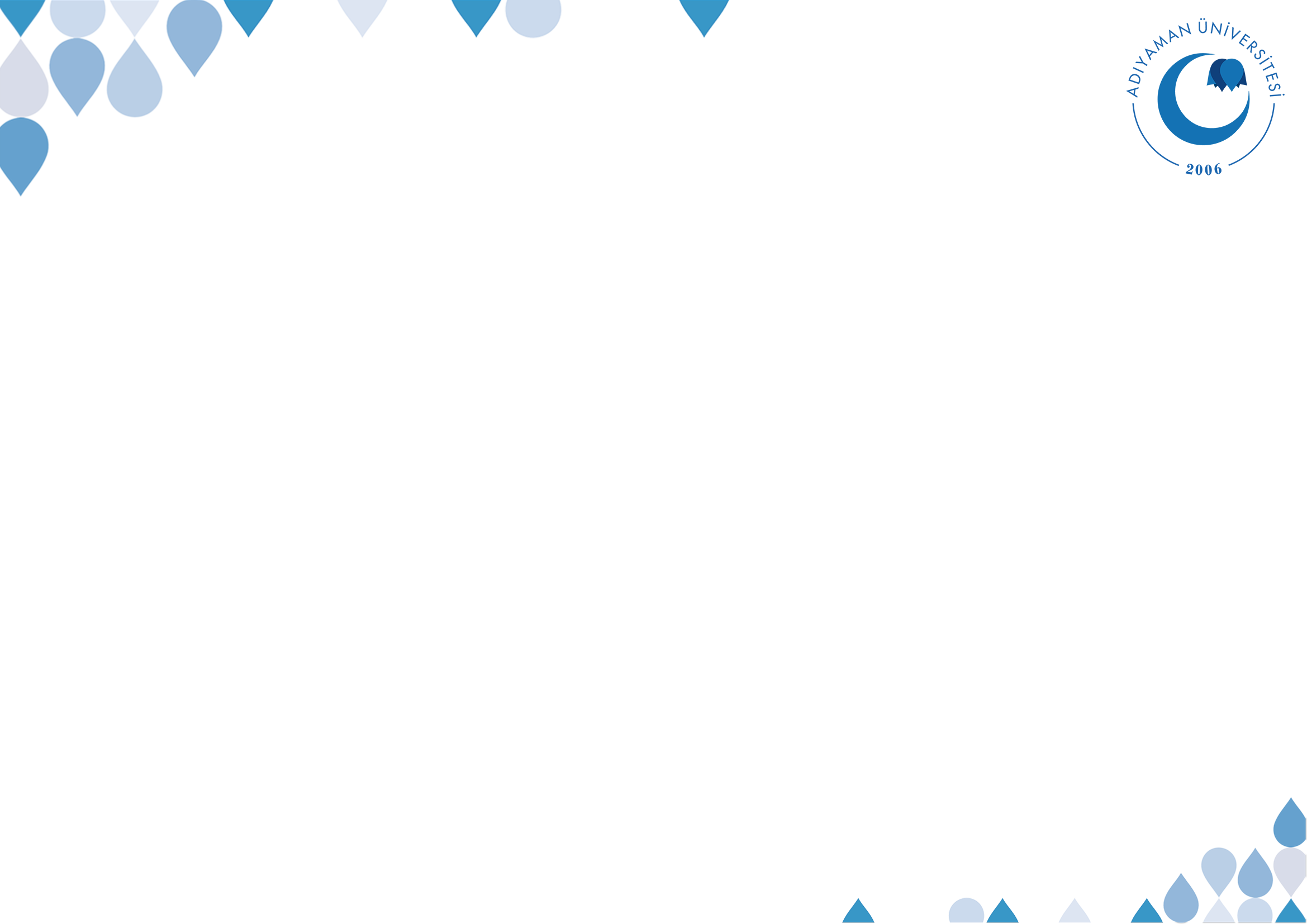 Hadis Uydurma Sebepleri
Mezheb ve ırk taassubu: Siyasi ve itikadi ayrılıklar, her bir grubun, kendi görüşlerini desteklemek ve karşı tarafın düşüncelerini de çürütmek maksadıyla Kur’an-ı Kerîm ve hadislerden delil getirmeye sevketmiştir. Siyasi fırkalar içinde hadis uydurma hareketini ilk defa başlatan Şîa’dır.
İslam düşmanlığı: Hadis uydurma faaliyetlerinde en zararlı olanı, görünürde İslam’a girmiş olan fakat bir türlü İslam’a ısınmayan ve onun gelişmesini, yayılmasını içlerine sindiremeyenlerdir. İslam fütuhatıyla ülkelerini, saltanatlarını, dinlerini ve mabetlerini kaybederek yüzyıllar boyu hakir gördükleri Araplar’ın hâkimiyeti altına giren bazı unsurlar, dini konularda şüphe ve istifhamlar oluşturarak İslam inancını sarsmaya ve böylece intikam almaya kalkışmışlardır.
©  Adıyaman Üniversitesi Uzaktan Eğitim ve Araştırma Merkezi
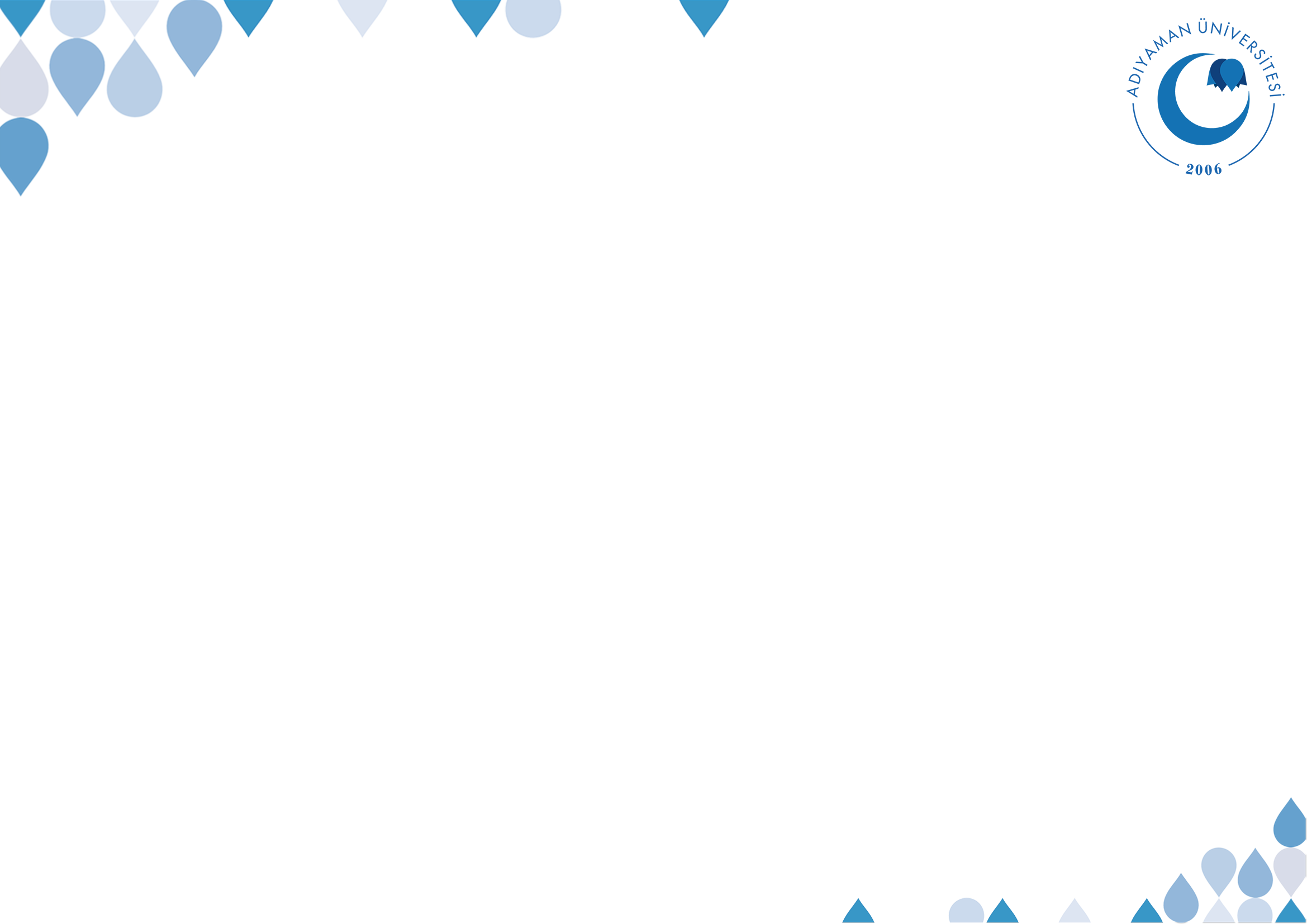 Hadis Uydurma Sebepleri
İslam’a hizmet etmek arzusu: Müslümanlara emir bi’l-ma’rûf nehiy ani’l-münker, onları güzel amellere teşvik ve kötülüklerden sakındırmak maksadıyla; Allah katında değerli bir iş yaptığını zanneden zâhid ve mutasavvıf kılığına girmiş kimseler, amellerin faziletine dair hadis uydurmanın, dinî bakımdan sakıncasının bulunmadığı inancıyla hareket etmişlerdir. Mesela, kuşluk namazını tarif edildiği şekilde kılana yetmiş peygamber sevabı verilmiştir.
Şahsi çıkar sağlamak düşüncesi: Dünya menfaati elde etme peşinde koşan bazı çıkarcılar, idarecilerin arzu ve yaşamlarına uygun sözleri, sahih hadislere ilave ederek yahut tamamen uydurarak bu emellerine ulaşmaya çalışmışlardır. Bunlardan bir kısmı, mallarına rağbeti artırmak için mesela, patlıcanın her derde deva olduğu, ayvanın kalbi temizlediği türünden sözleri Hz Peygamber’e onaylatarak ticari kazanç sağlamaya çalışmışlardır.
©  Adıyaman Üniversitesi Uzaktan Eğitim ve Araştırma Merkezi
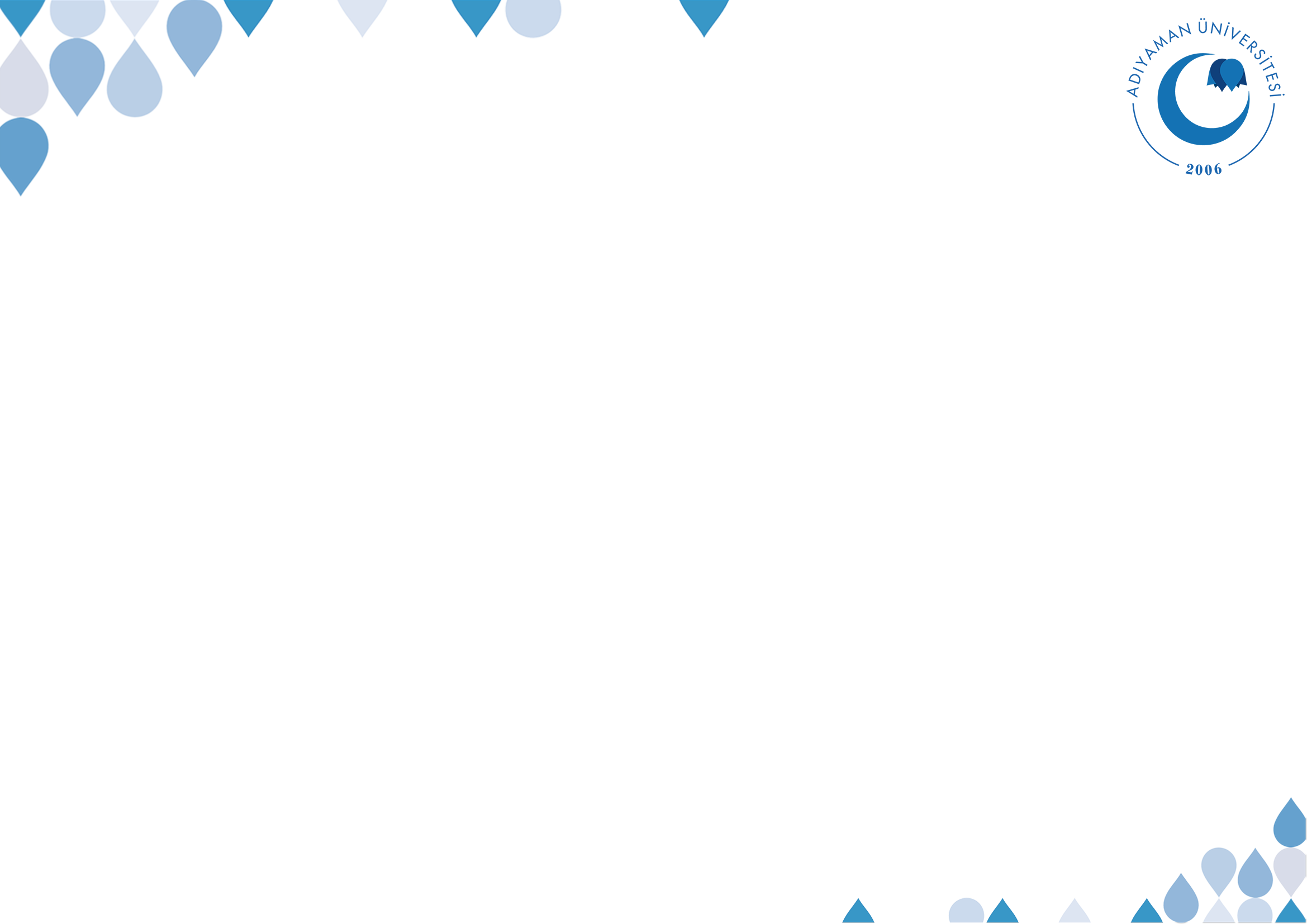 Uydurma hadislerin tanınma yolları
Bir hadisin uydurma olduğunun en önemli belirtisi, onu nakledenlerden yalancı olanlarının tespit edilmesidir. Bunun dışında diğer belirtiler şunlardır: 
Lafızlarda veya manada bozukluk: Hadis diye nakledilen sözlerin dil kuralları açısından tutarsız, içeriğinin bir peygamberin sözüne yakışmayacak şekilde anlamsız ve ölçüsüz olması, o sözün uydurma olduğunun en belirgin işaretidir. “Kim bir gün oruç tutarsa bin hac ve bin umre sevabı kazanır.” gibi az bir amele çok sevap ve küçük bir günah işleyene de şiddetli ceza terettüp ettiren sözler de mana itibarıyla bozuk ve ölçüsüz kabul edilmişlerdir.
©  Adıyaman Üniversitesi Uzaktan Eğitim ve Araştırma Merkezi
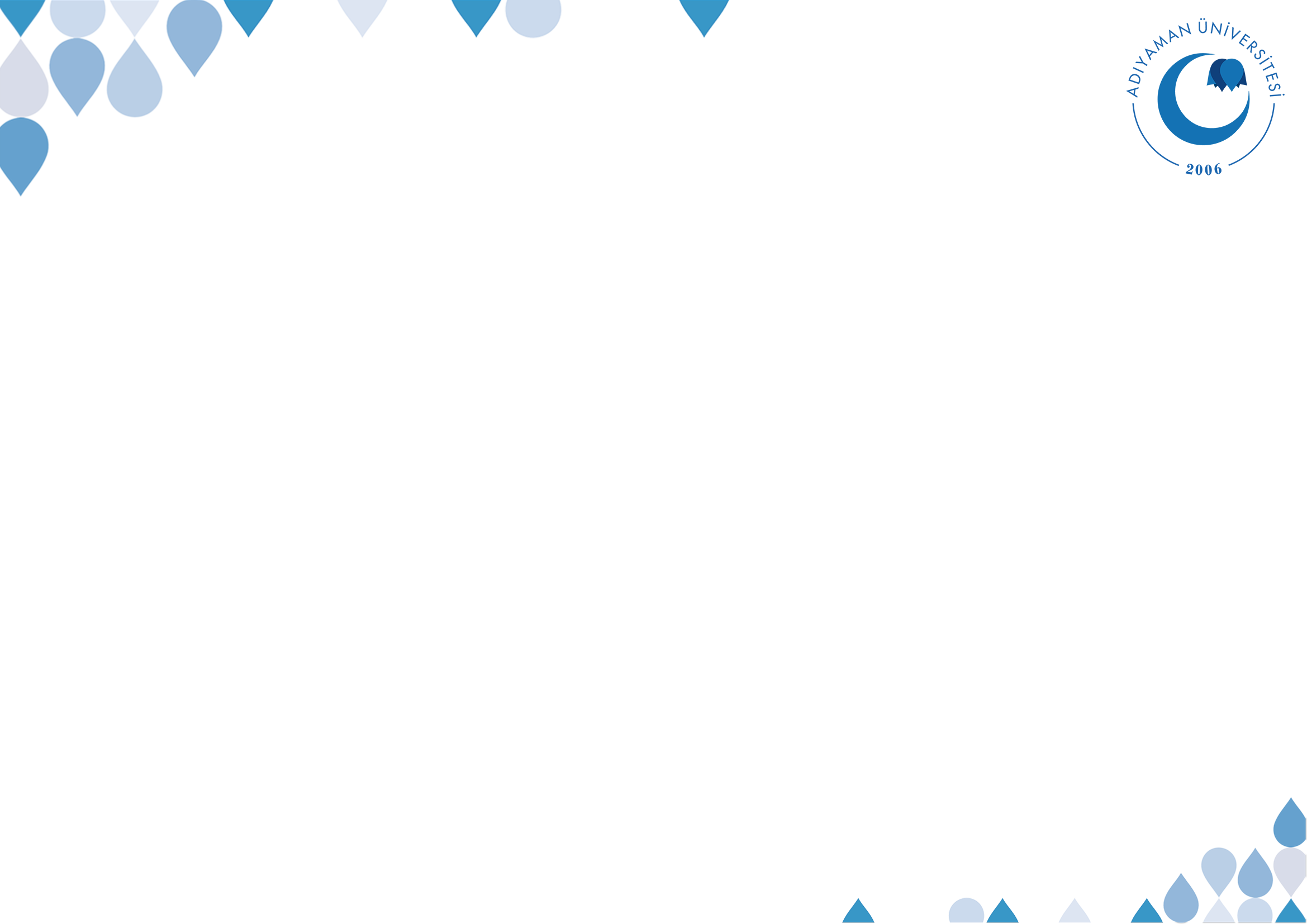 Uydurma hadislerin tanınma yolları
Güvenilir hadis kaynaklarında bulunmamak: Son derece ilmî ölçütler oluşturan ve buna göre hadisleri ayıklayan hadis âlimleri, sahih hadisleri müstakil eserlerde bir araya getirmeye gayret etmişler, bunun sonucunda başta “Kütüb-i Sitte” diye meşhur olan altı kitap olmak üzere, te’lif edilen çok sayıda eser günümüze intikal etmiş bulunmaktadır. Dolayısıyla bu eserlerde bulunmayan, daha çok vaaz, bazı tefsir ve tarih kitaplarında bulunan hadislerin uydurma olduğu ihtimali bir hayli fazladır.
©  Adıyaman Üniversitesi Uzaktan Eğitim ve Araştırma Merkezi
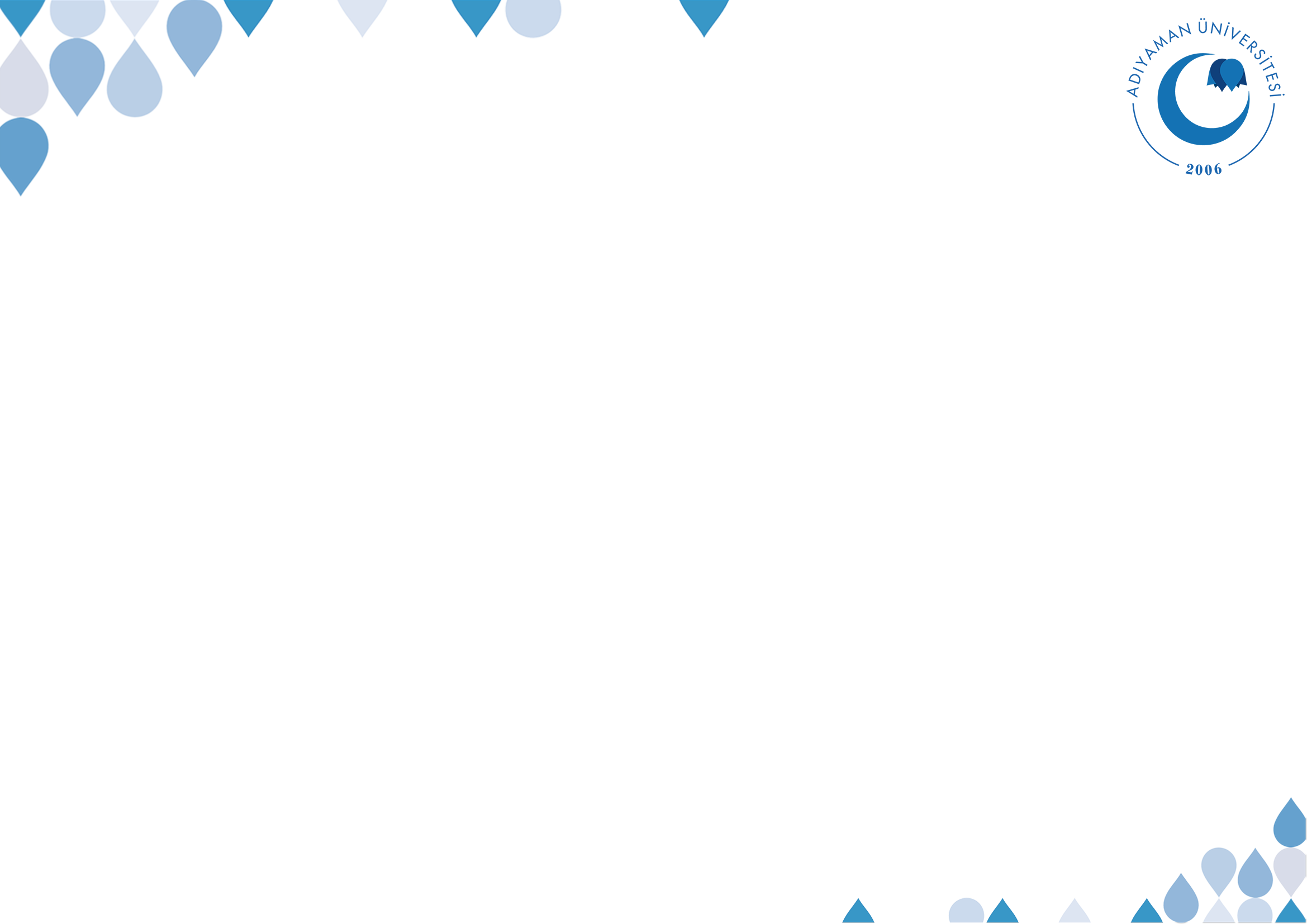 Uydurma hadislerin tanınma yolları
Kur’an ve sahih sünnete aykırı olmak: Hadis diye nakledilen bir haberin Kur’an’ın sarih (açık) nassına ve meşhur sünnet verilerine aykırı olması, onun uydurma olduğunun alametidir. Mesela, “Dünyanın ömrü yedi bin senedir, biz yedinci binin içindeyiz.” şeklindeki rivayet, kıyametin ne zaman vuku bulacağını Allah’tan başka kimsenin bilemeyeceğini ifade eden âyet ve hadislere aykırıdır. (İlgili âyet ve hadislerden bir kısmı için bkz., A’raf 7/187; Buhârî, İman, 37; Müslim, İman, 1)
©  Adıyaman Üniversitesi Uzaktan Eğitim ve Araştırma Merkezi
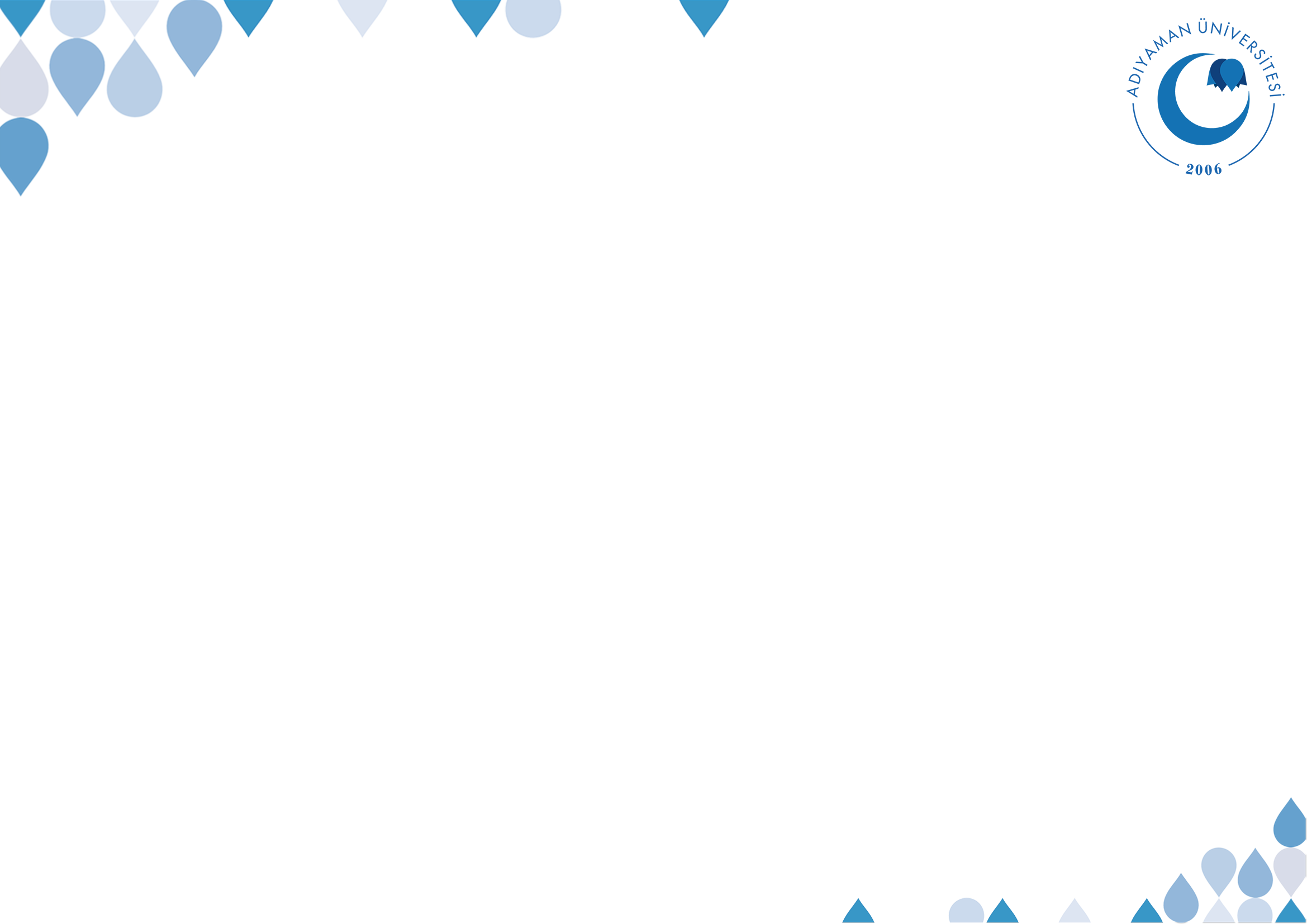 Uydurma hadislerin tanınma yolları
Zina mahsulü çocuk hakkında, “Zinadan doğan çocuk cennete giremez.”, bir başka rivayette, “…içki içen melʿundur, komşusu da melʿundur, onun yanında oturan da melʿundur.” denilmektedir. Hâlbuki zina mahsulü olan çocuğun, o günahın işlenmesinde hiçbir tesiri olamayacağı gibi; içki içmek suretiyle ilahi emri ihlal eden birinin günahından da komşusunun sorumlu tutulamayacağı aşikârdır. Zira Yüce Allah, bir âyet-i kerimesinde şöyle buyurmaktadır: “Hiçbir günahkâr bir başkasının günah yükünü üslenmez.” (İsrâ, 17/15)
©  Adıyaman Üniversitesi Uzaktan Eğitim ve Araştırma Merkezi
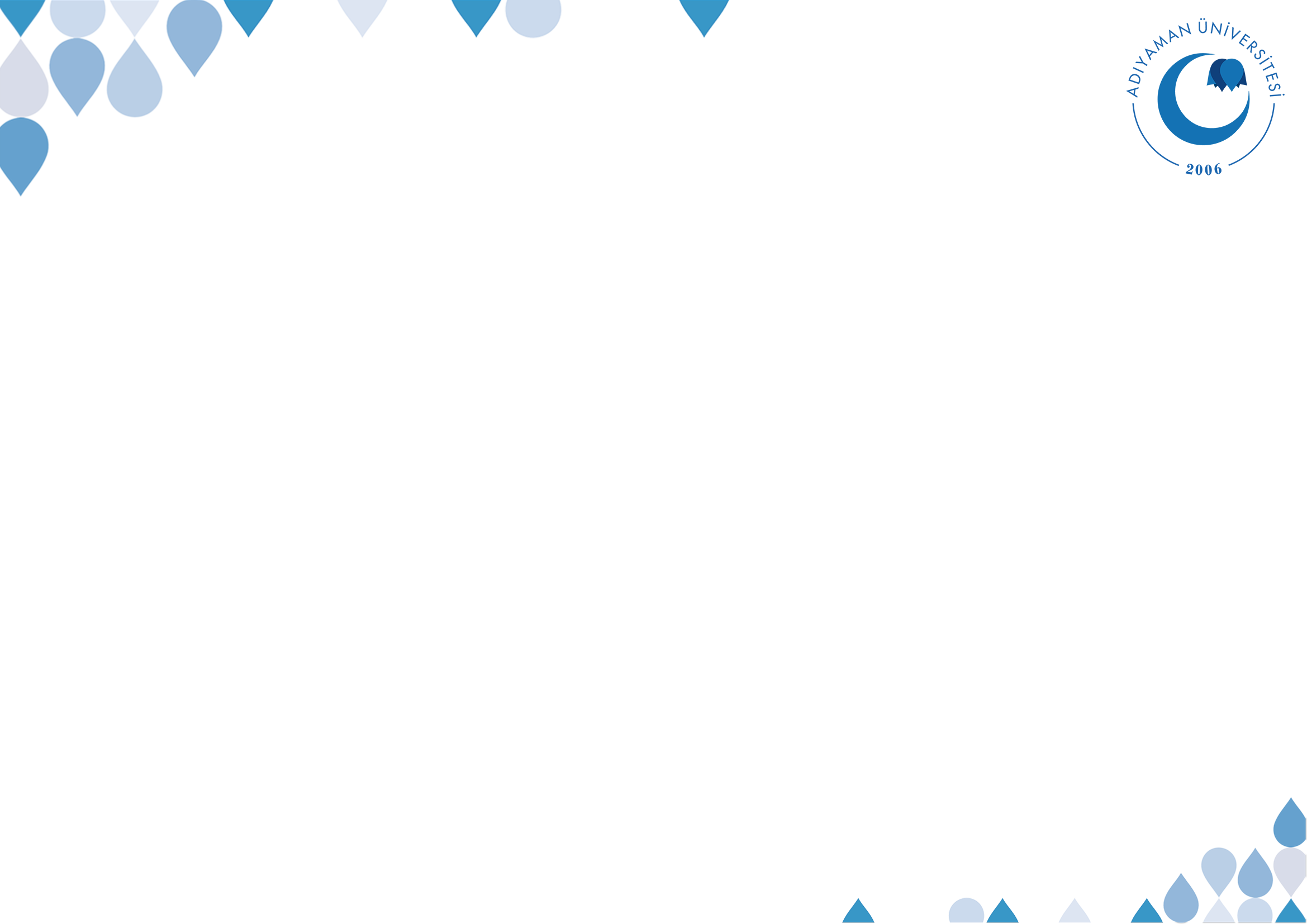 Uydurma hadislerin tanınma yolları
Akla, his, müşahede ve tarihi olaylara aykırı olmak: Bilinen bir husustur ki İslam akla ve akletmeye son derece önem vermiş, Yüce Allah ancak akıl sahiplerine sorumluluk yüklemiştir. O’nun elçilik görevini hakkıyla yerine getiren Hz. Muhammed’in (sav) söz ve fiilleri de akl-ı selime uygun sadır olmuşlardır. Dolayısıyla normal akla ters düşen, yorumlanması mümkün olmayan hadislerin varlığı düşünülemez. Mesela, “Nûh’un gemisi Kâbe’yi yedi defa tavaf ederek Makam’ın arkasında iki rekât namaz kıldı.” uydurmasının normal akıl ve sağlam bir mantıkla bağdaştırılması mümkün değildir.
©  Adıyaman Üniversitesi Uzaktan Eğitim ve Araştırma Merkezi
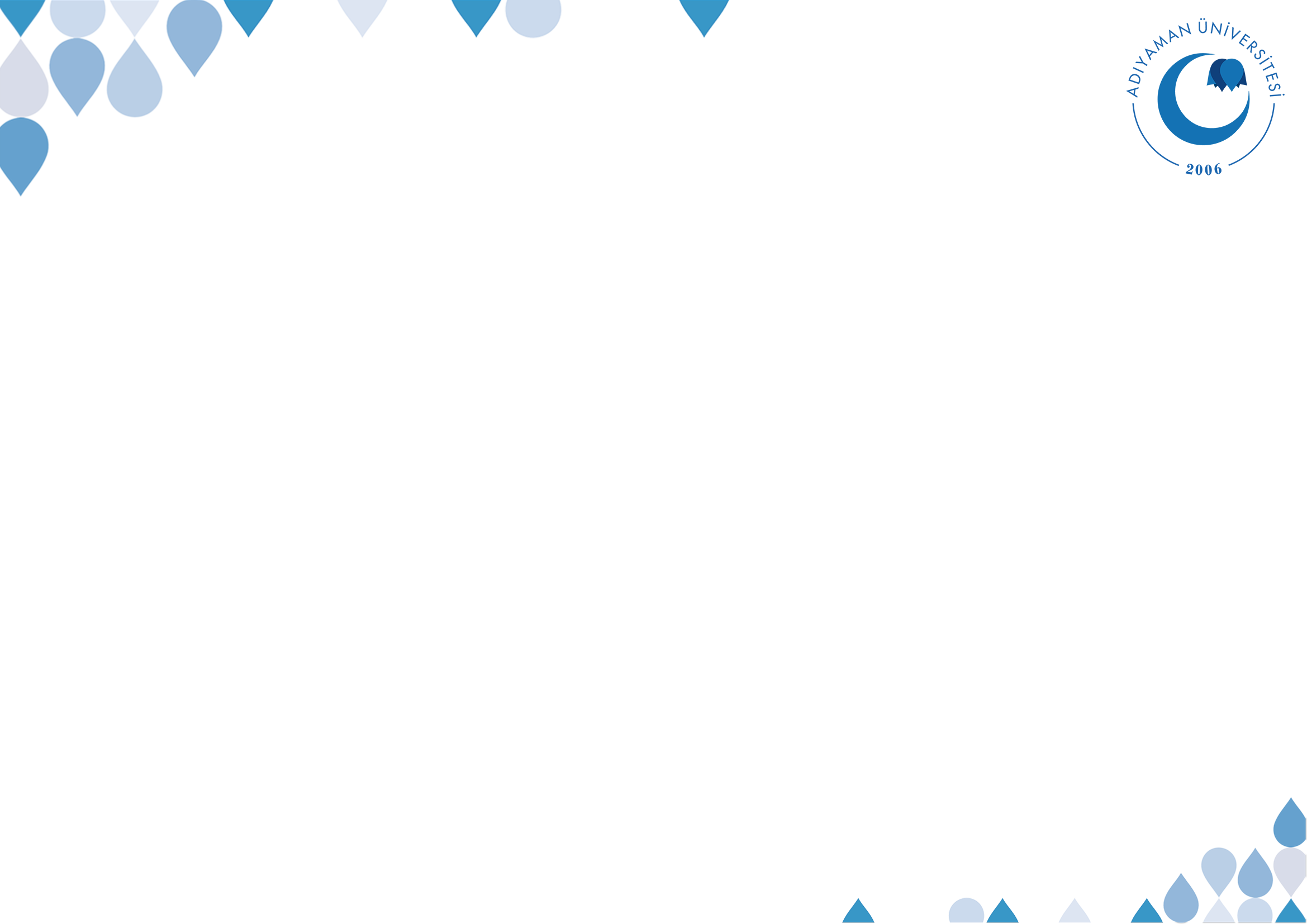 Hadis Uydurma ve Rivayetinin Hükmü
Hz. Peygamber’e isnat ederek kasten yalan söylemenin haram olduğu hususunda ittifak vardır. âlimlerin çoğunluğuna göre, ne şekilde ve hangi maksatla olursa olsun, kasten Hz. Peygamber’e yalan isnat eden, küfürden sonra en büyük günahlardan (kebâirden) birini işlemiş olur ve hiçbir rivayetine itibar olunmaz. Diğer taraftan uydurma olduğunu bildiği hâlde onu rivayet eden ve uydurma olduğunu da açıklamayan kimse de en büyük günahlardan birini işlemiş olur. Zira Hz. Peygamber, konuyla ilgili olarak şöyle buyurur:
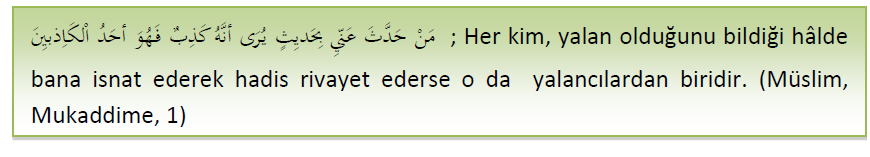 ©  Adıyaman Üniversitesi Uzaktan Eğitim ve Araştırma Merkezi
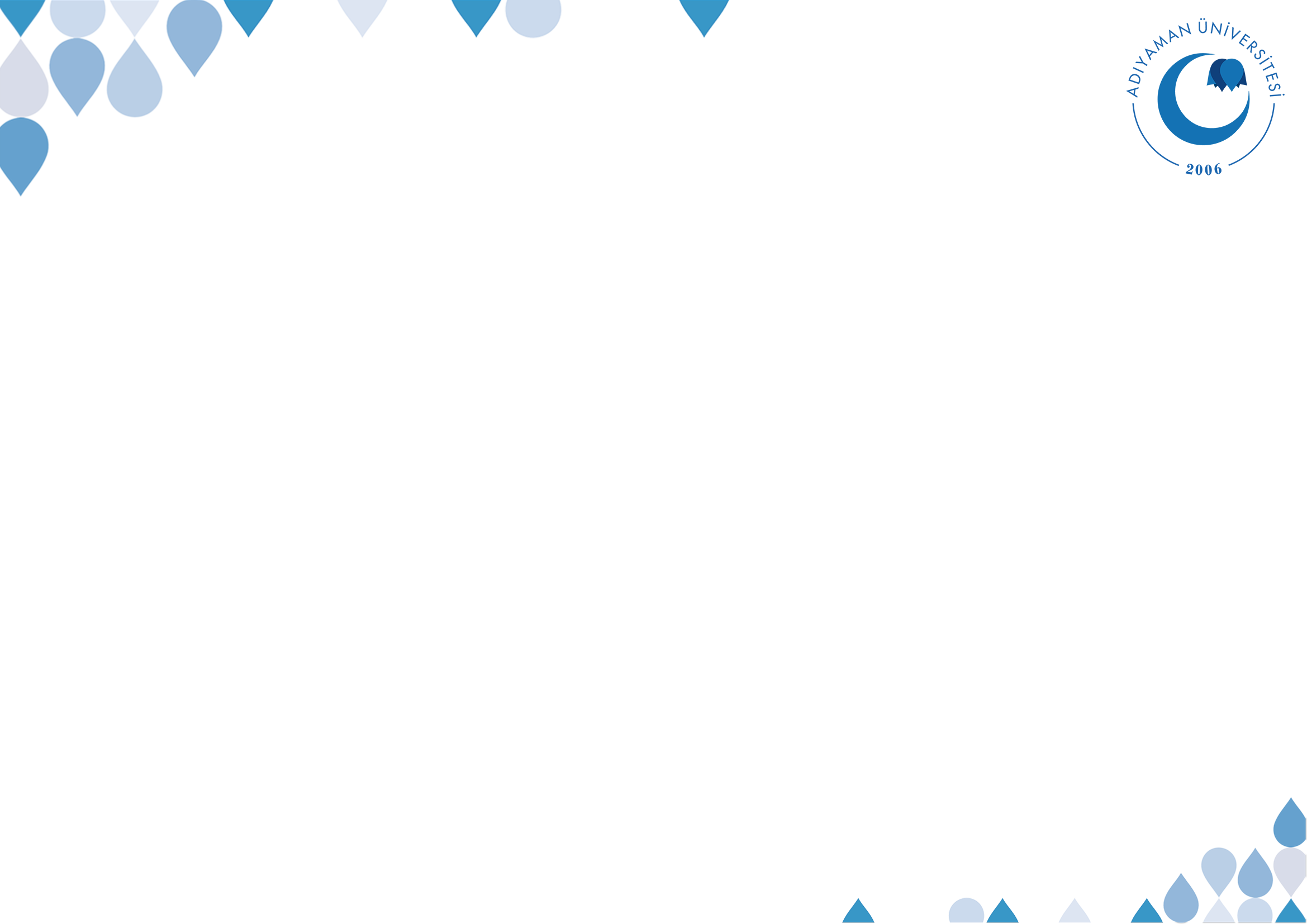 Uydurma Faaliyetlerine Karşı Alınan Tedbirler
Muhaddisler, hadislerin istismar edilmesine imkân vermeyecek ilmî tedbirleri almışlardır:
İsnad uygulaması sonunda hem sened hem de metin tenkidini büyük bir titizlikle gerçekleştirmişler ve bu alanda çok sayıda ilim dalları geliştirmişlerdir. Hadisleri nakleden kimselerin güvenilirliklerini tespit amacıyla cerh ve taʿdil faaliyetini başlatmışlardır. Böylece hadis uyduranlar ve uydurdukları hadisler tespit edilerek teşhir edilmiştir. Bir taraftan sahih hadisleri müstakil kitaplarda toplamaya gayret etmişler, bir taraftan da hadis diye uydurulmuş sözleri toplamak amacıyla eserler telif etmişlerdir.
©  Adıyaman Üniversitesi Uzaktan Eğitim ve Araştırma Merkezi
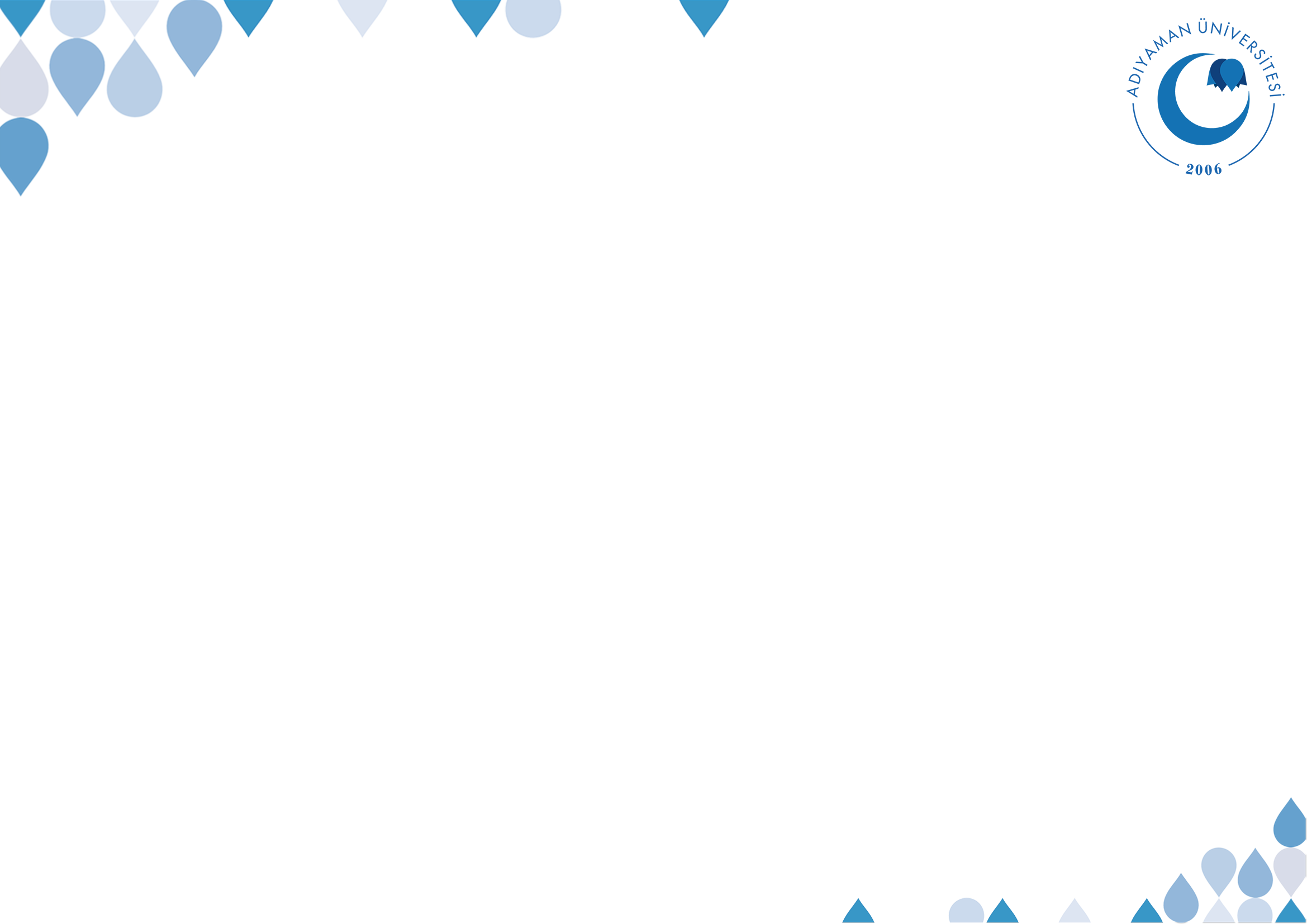 Uydurma Hadislerle İlgili Eserler
Uydurma hadislerle ilgili eserlerin genel başlığı el-Mevzûât’tır. Bunlardan bazıları:
Ebu’l-Ferec İbnu’l-Cevzî’nin (597/1201) el-Mevzûât’ı
Suyûtî’nin (911/1505) el-Leâli’l-Masnûa’sı (tercümesi: sahte inciler)
İbn Arrâk’ın (963/1556) Tenzîhu’ş-Şerîa’sı
Ali el-Kârî’nin (1014/1605) el-Esrâru’l-Merfûa’sı
Günümüzde mevzu hadisler konusunu müstakil olarak inceleyen eserler telif edilmiştir. Örneğin:  M. Yaşar Kandemir’in Mevzû Hadisler kitabı.
©  Adıyaman Üniversitesi Uzaktan Eğitim ve Araştırma Merkezi
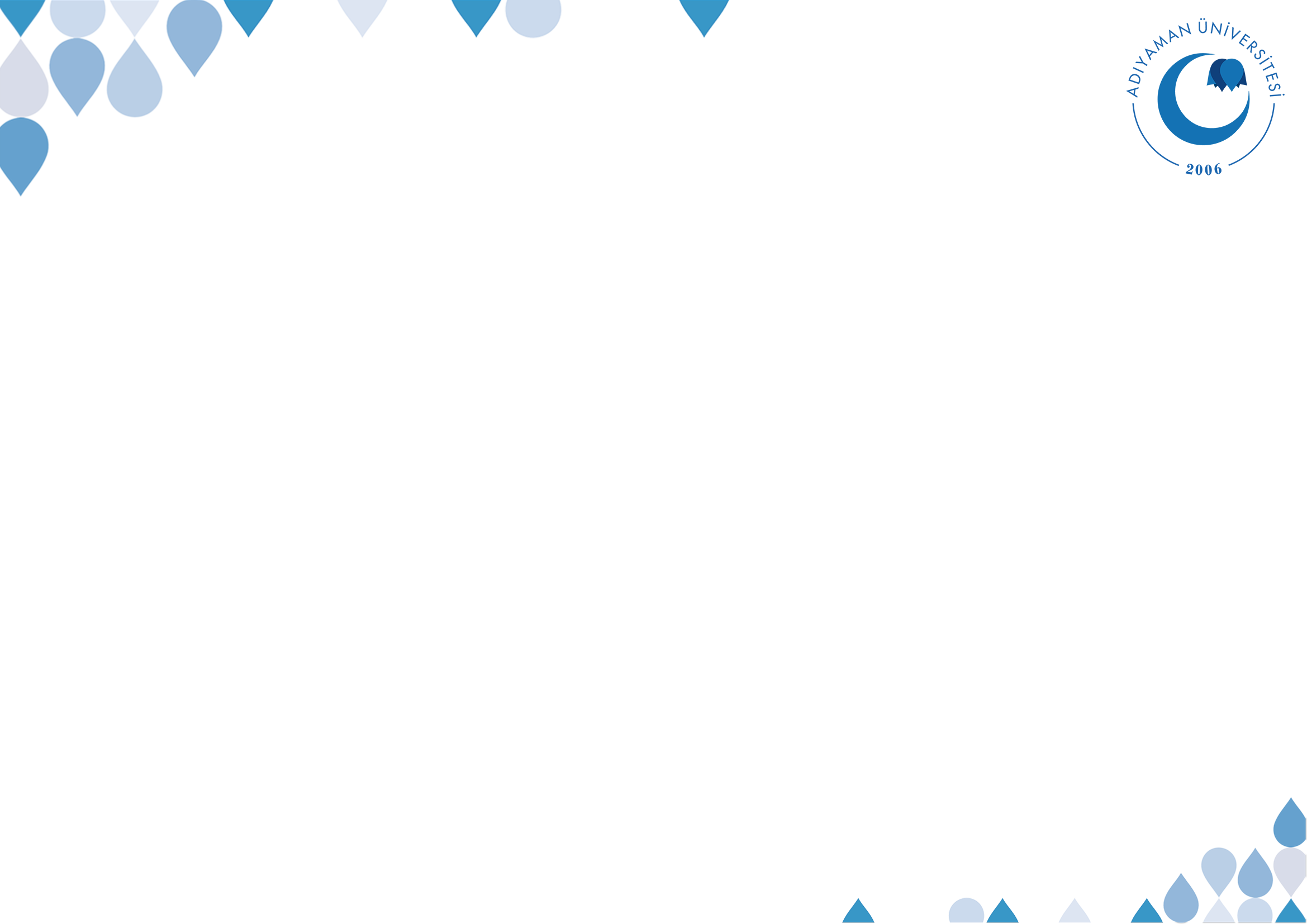 KONU ÖZETİ
Tarihi süreçte, söylemediği ve yapmadığı hâlde Hz. Peygamber’e nispet edilen haberler söz konusudur ki bunlara ıstılahta mevzû hadis adı verilmektedir.
Bu haberlerin mevzû oldukları; uyduranın itirafı, Kur’ân’a, sahih hadislere, tarihe, akla aykırı olması, hadisin lafzında veya manasında bozukluk olması, elde mevcut sahih hadis kitaplarında bulunmaması, senedindeki ravilerden birinin yahut birkaçının yalancı olduğunun tespiti gibi yöntemlerle belirlenmiştir.
Hadislerin rivayet döneminde alimler; isnad sorma, cerh-ta’dil, sahih hadisleri müstakil eserlerde toplama ve mevzû hadisleri ayrı kitaplarda bir araya getirme gibi faaliyetlerle hadis uydurmaya karşı tedbirler almışlardır.
©  Adıyaman Üniversitesi Uzaktan Eğitim ve Araştırma Merkezi
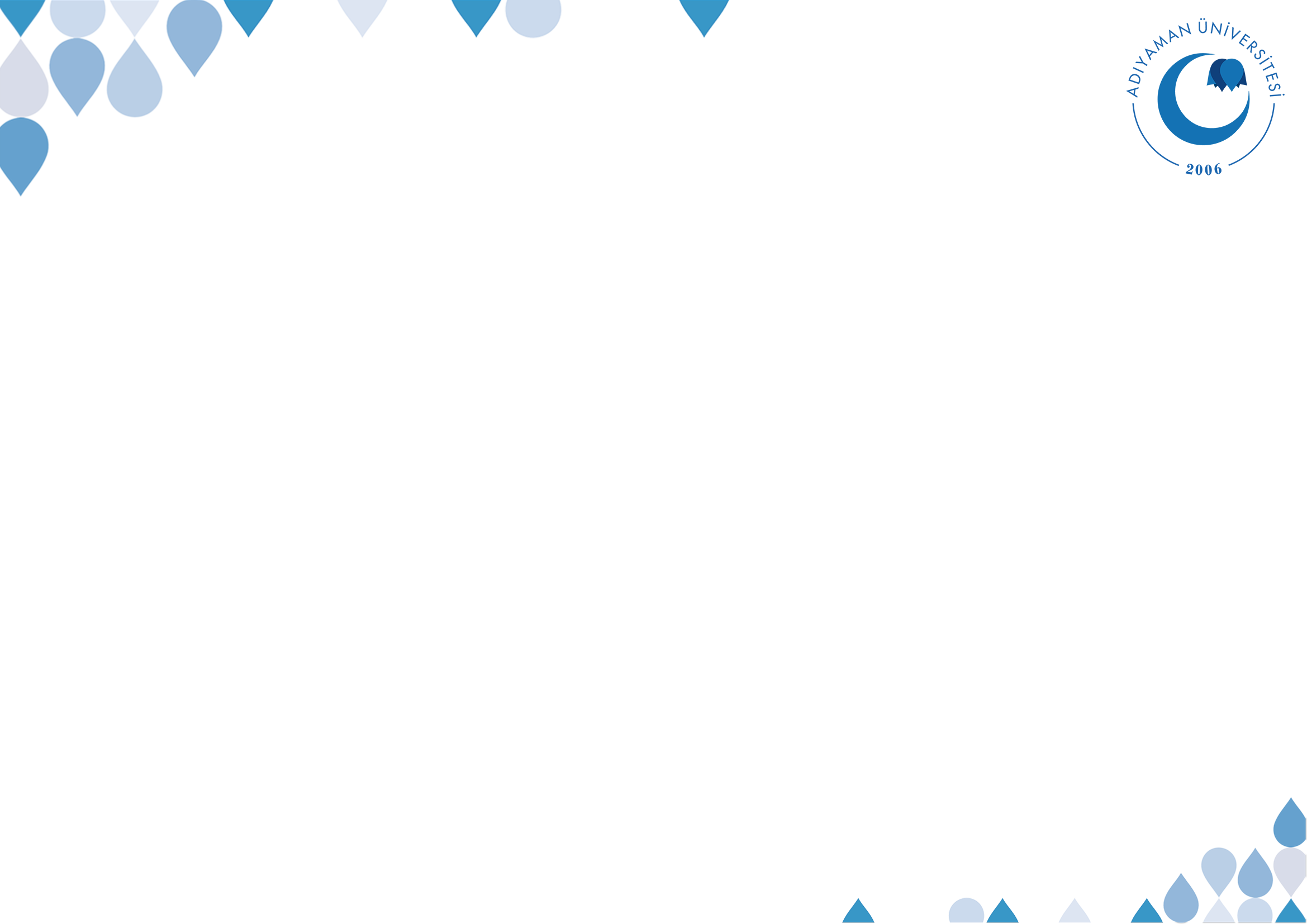 Bu sunumun hazırlanmasında Atatürk Üniversitesi Açıköğretim Fakültesi yayınlarından Hadis Tarihi ve Usulü kitabından istifade edilmiştir.
©  Adıyaman Üniversitesi Uzaktan Eğitim ve Araştırma Merkezi